A Predictability Study of a Polar Low Linked to a Tropopause Polar Vortex
Kevin A. Biernat1, Daniel Keyser1, Lance F. Bosart1,
and Steven M. Cavallo2

1Department of Atmospheric and Environmental Sciences 
University at Albany, State University of New York

2University of Oklahoma

32nd AMS Conference on Climate Variability and Change
Tuesday 8 January 2019

Research Supported by ONR Grant N00014-18-1-2200
What are Tropopause Polar Vortices (TPVs)?
TPVs are defined as tropopause-based vortices of high-latitude origin and are material features (Pyle et al. 2004; Cavallo and Hakim 2009, 2010, 2012, 2013)
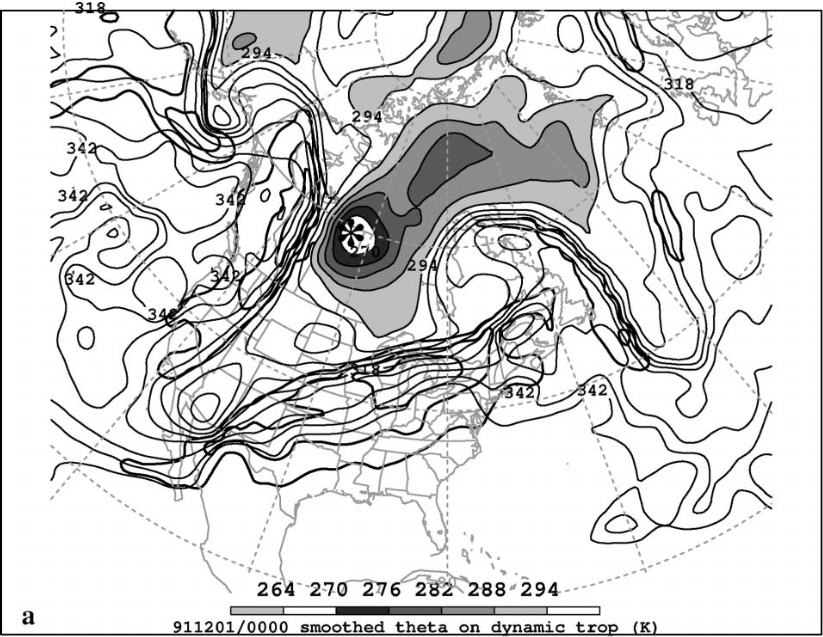 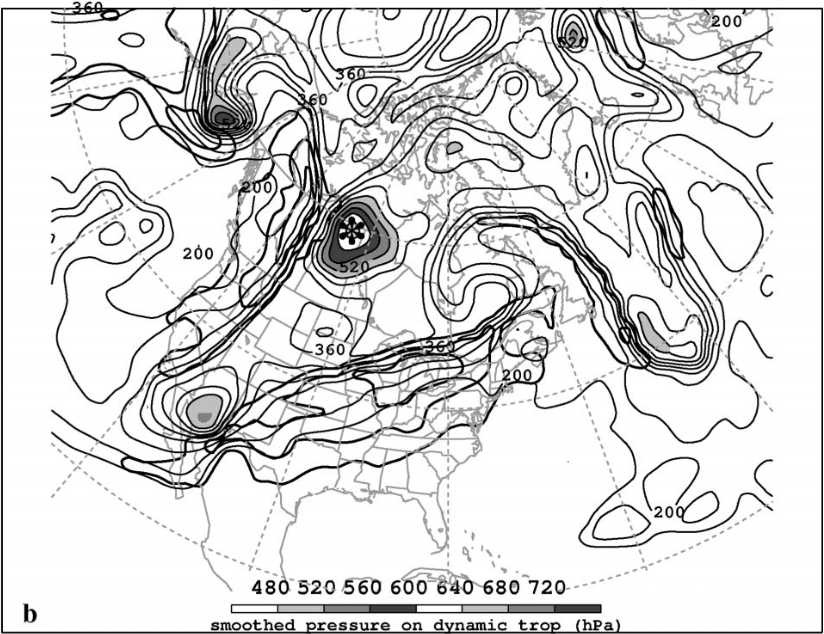 TPV
TPV
(left) Dynamic tropopause (DT) wind speed (every 15 m s−1  starting at 50 m s−1, thick contours) and                          DT potential temperature (K, thin contours and shading) on 1.5-PVU surface valid at 0000 UTC 1 Dec 1991; (right) same as left except DT pressure (hPa, thin contours and shading).                                          Adapted from Fig. 11 in Pyle et al. (2004).
What are Polar Lows?
Polar lows are small, intense cyclones characterized by short horizontal scales and lifetimes (e.g., Rasmussen and Turner 2003)

Polar lows often form within, or at the leading edge of, a cold air mass moving over warmer sea surfaces in high latitudes (e.g., Shapiro et al. 1987)
Motivation
Polar lows may be associated with strong surface winds and heavy precipitation, posing hazards to ships and infrastructure (e.g., Businger and Reed 1989)

TPVs may act as precursors for the development of polar lows (e.g., Kolstad 2011)
Outline
Analyze the evolution of a polar low linked to a TPV

Investigate factors influencing the predictability of the evolution of the polar low
Climatology of Polar Lows
Obtain polar lows from Sea Surface Temperature and Altimeter Synergy for Improved Forecasting of Polar lows (STARS) database of polar lows over the Norwegian and Barents Seas (Sætra et al. 2010)

STARS database covers the 2002–2011 period, for a total of 140 polar lows
Link for STARS Database: http://polarlow.met.no/stars-dat/
Climatology of Polar Lows Linked to TPVs
Compare STARS database with a 1979–2015 database of TPVs constructed using the ERA-Interim (Dee et al. 2011) and an objective TPV tracking algorithm (Szapiro and Cavallo 2018)

Determine which polar lows may be linked to TPVs by requiring that a polar low be located within 500 km of at least one TPV at any point in the lifetime of the polar low
Climatology of Polar Lows Linked to TPVs
104 out of the total 140 polar lows, or 74.3%, match with at least one TPV
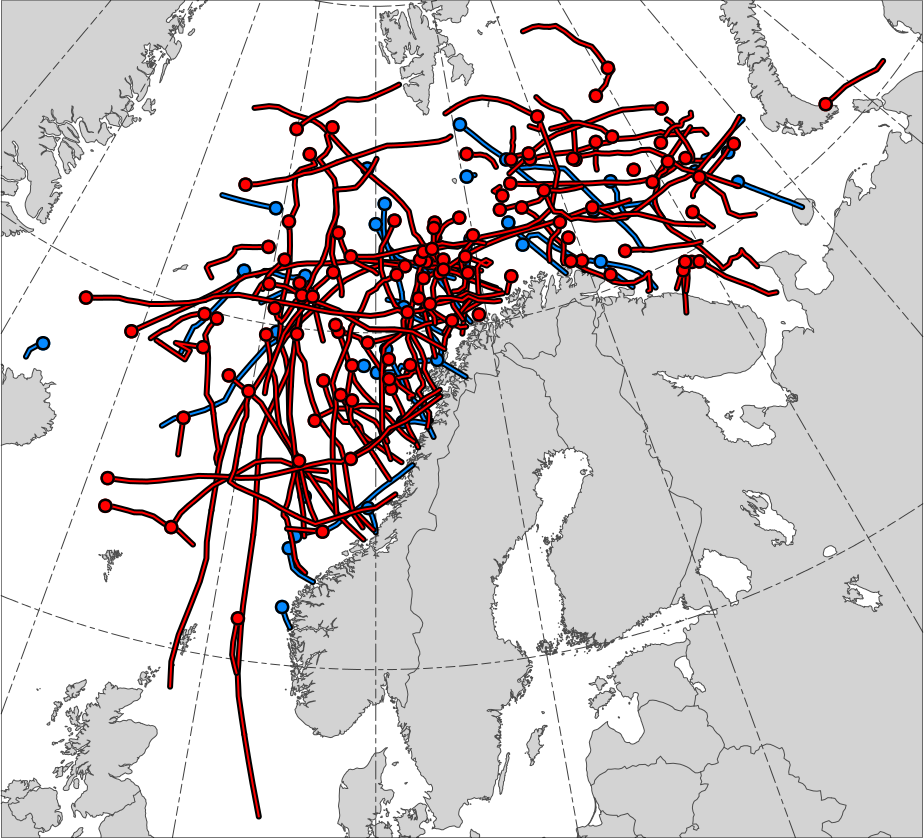 STARS Polar Lows
Polar lows linked to TPVs (N = 104)
Polar lows not linked to TPVs (N = 36)
Genesis positions
Case Selection
Use the ERA5 (Hersbach and Dee 2016) downloaded at 0.3° horizontal resolution for analysis of a polar low case

Choose a case for which a polar low is trackable in the ERA5

Choose a case for which the polar low is clearly linked to a single TPV
The Polar Low and TPV
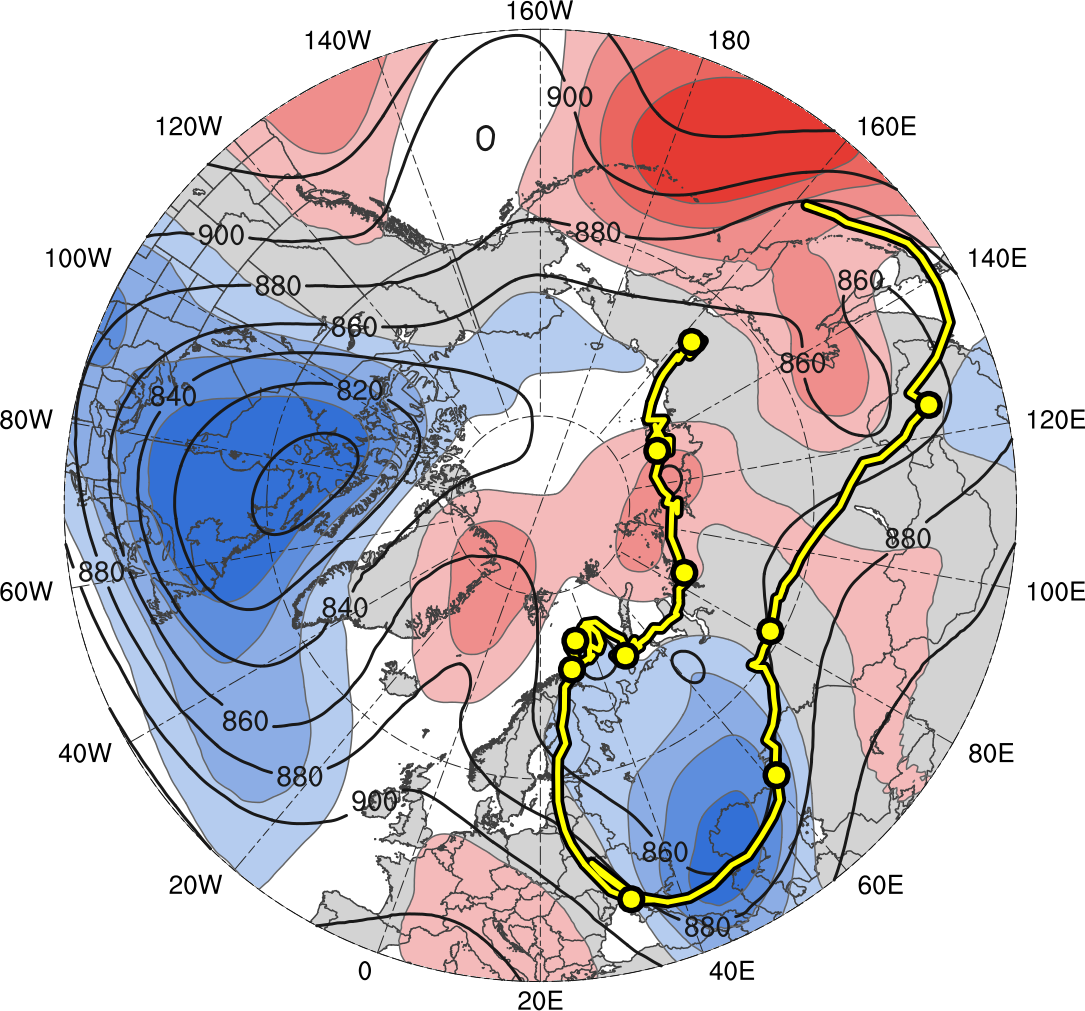 (b)
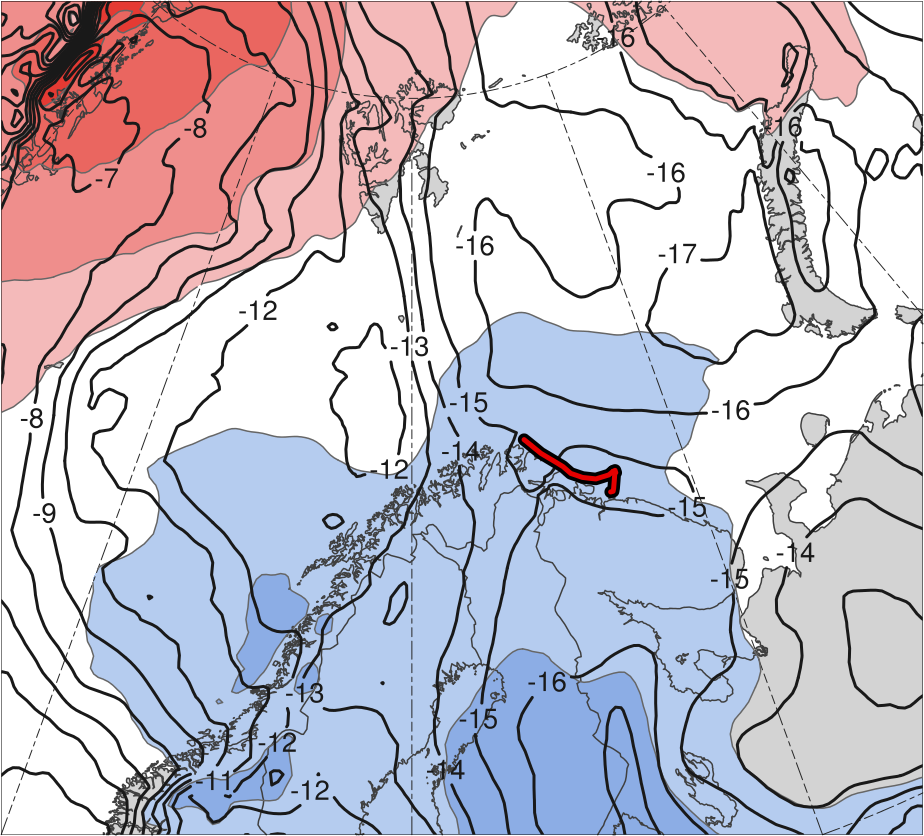 (a)
1
19
3
5
9
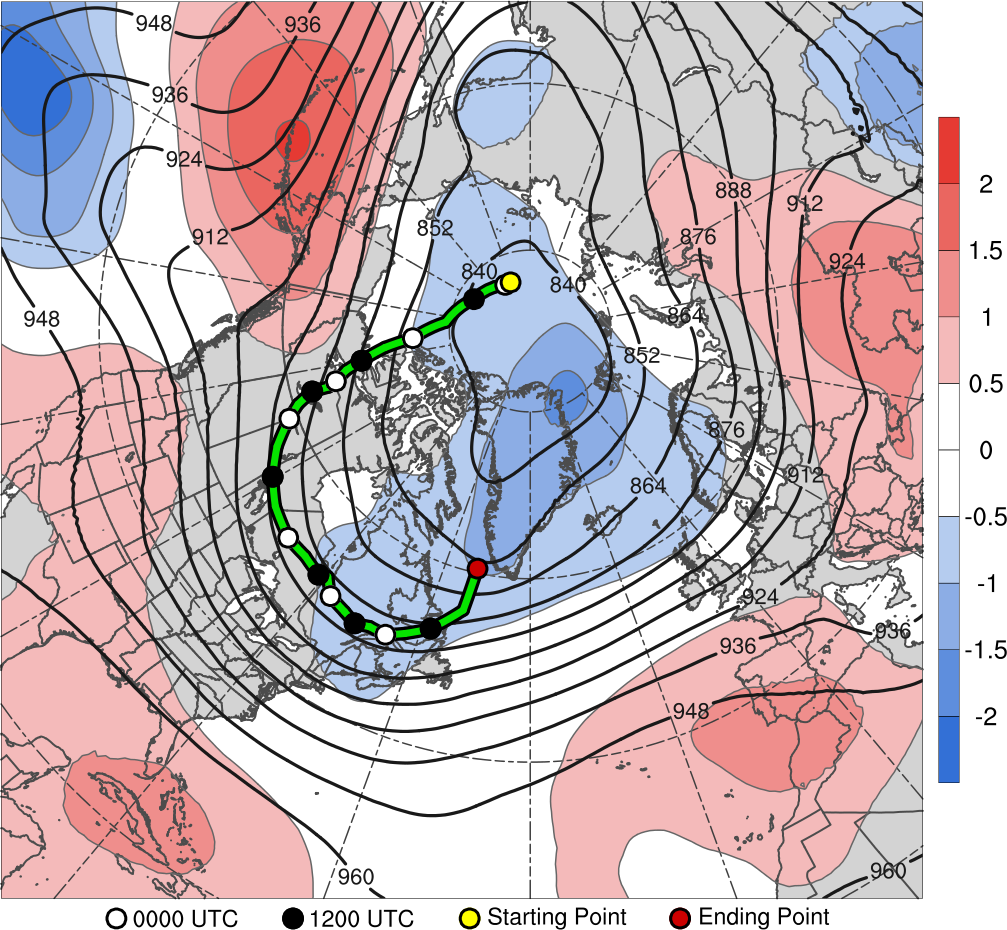 17
11
7
15
13
(σ)
0000 UTC positions 
(every 48 h)
Lysis
Genesis
-2
-1.5
-1
-0.5
0
0.5
1
1.5
2
Tracks of (a) polar low and (b) TPV, and 10–11 Feb 2011 time-mean (a) 850-hPa temperature (K, black) and standardized temperature anomalies (σ, shaded), and (b) 300-hPa geopotential height (dam, black) and standardized geopotential height anomalies (σ, shaded).
Mesoscale Evolution
1800 UTC 10 Feb 2011
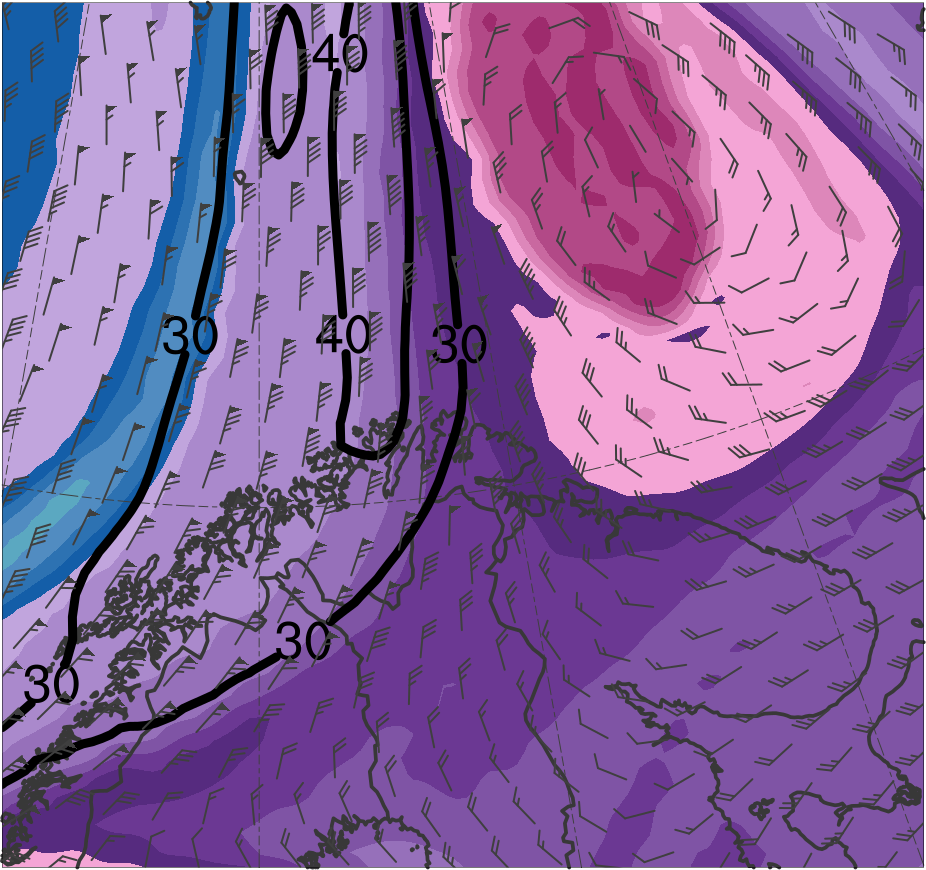 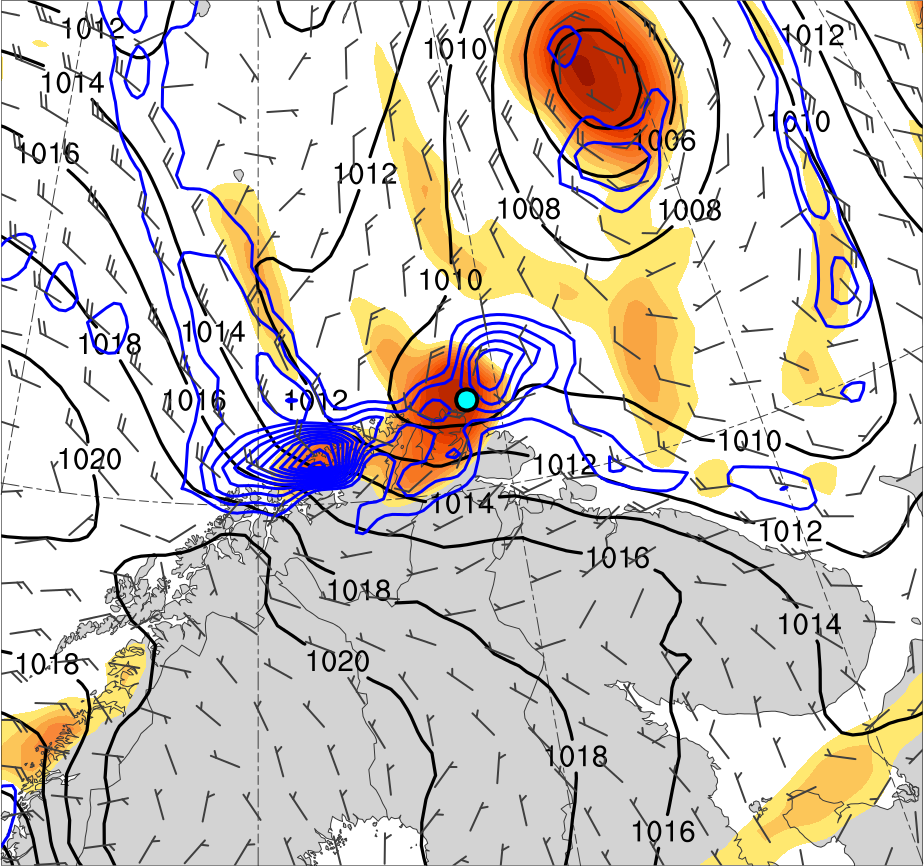 TPV
L1
PL
(K)
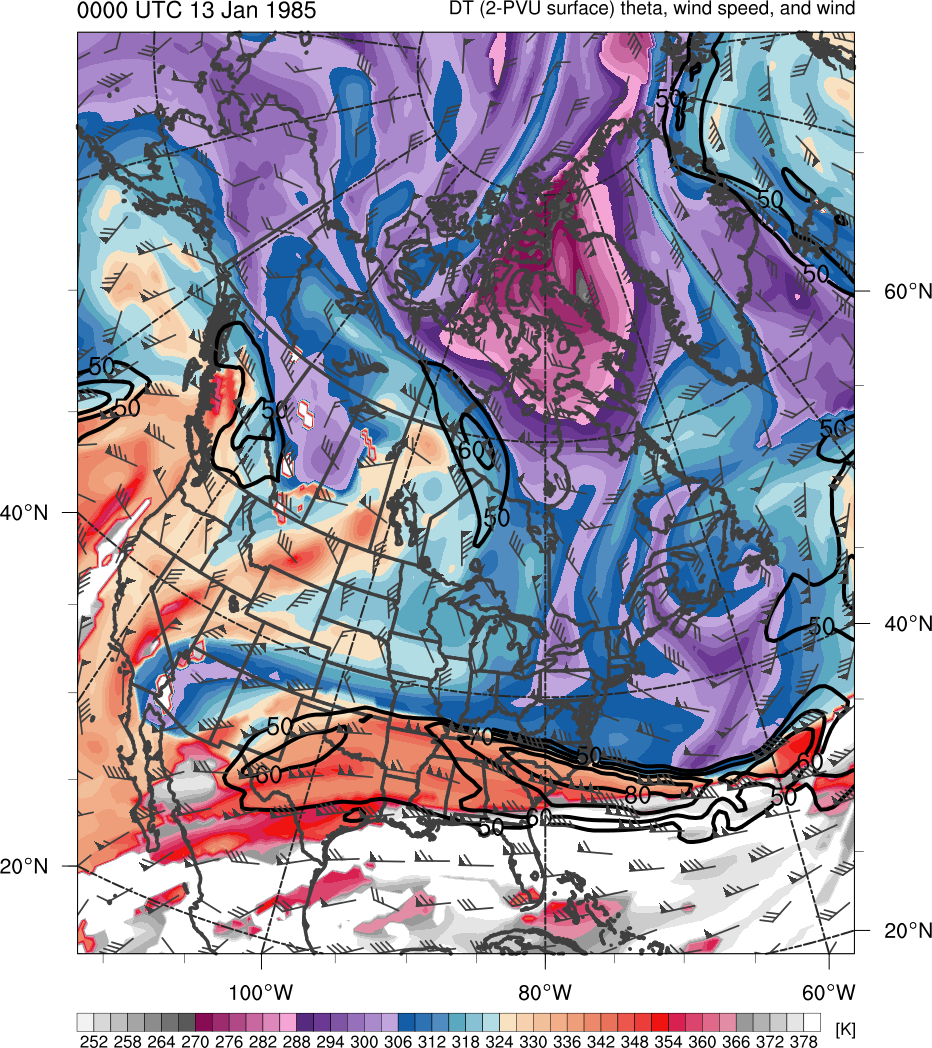 378
366
276
288
300
306
318
330
336
348
354
282
294
252
258
264
270
312
372
324
342
360
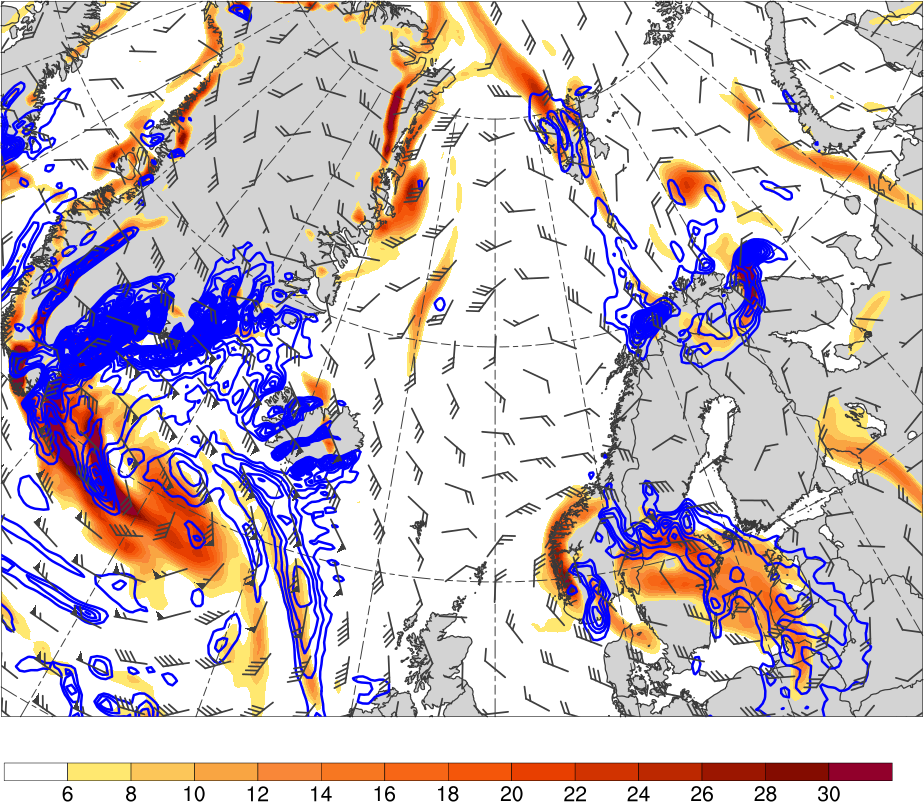 4
6
8
10
12
14
16
18
20
25
30
35
40
Potential temperature (K, shaded), wind speed (black, every 10 m s−1  starting at 30 m s−1), and wind (m s−1, flags and barbs) on 2-PVU surface
850-hPa relative vorticity (10−5 s−1, shaded), 
850–600-hPa ascent (blue, every 2.5 × 10−3 hPa s−1), 
SLP (hPa, black), and 10-m wind (m s−1, barbs)
Mesoscale Evolution
0000 UTC 11 Feb 2011
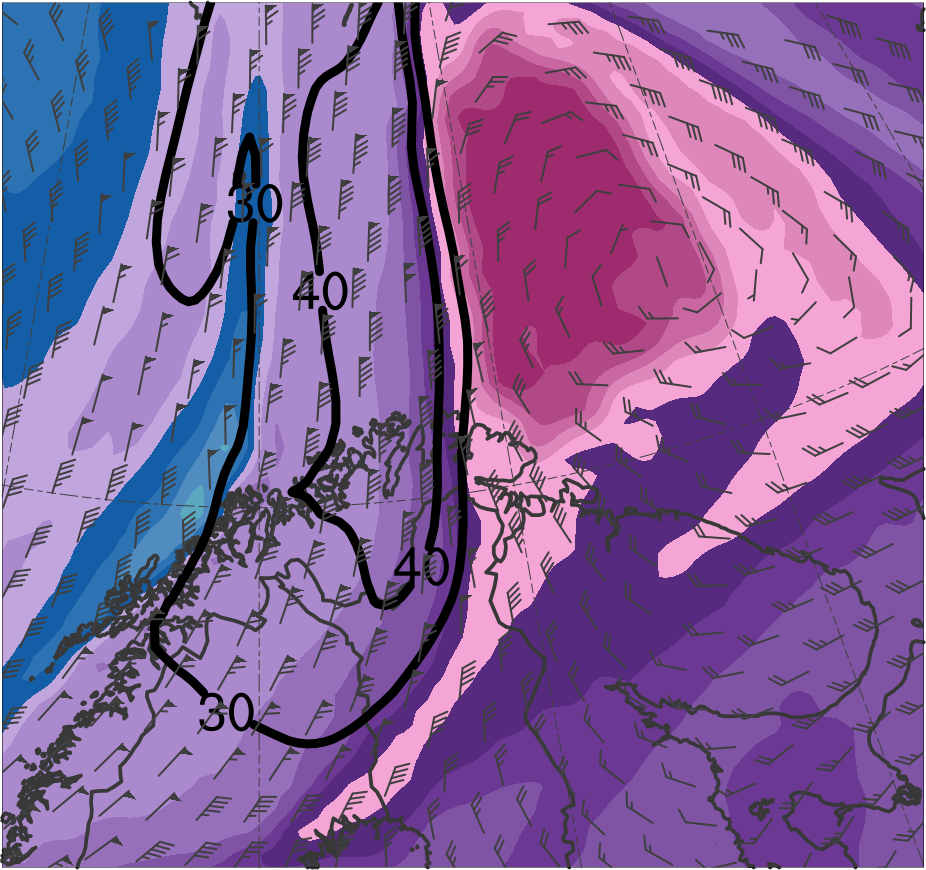 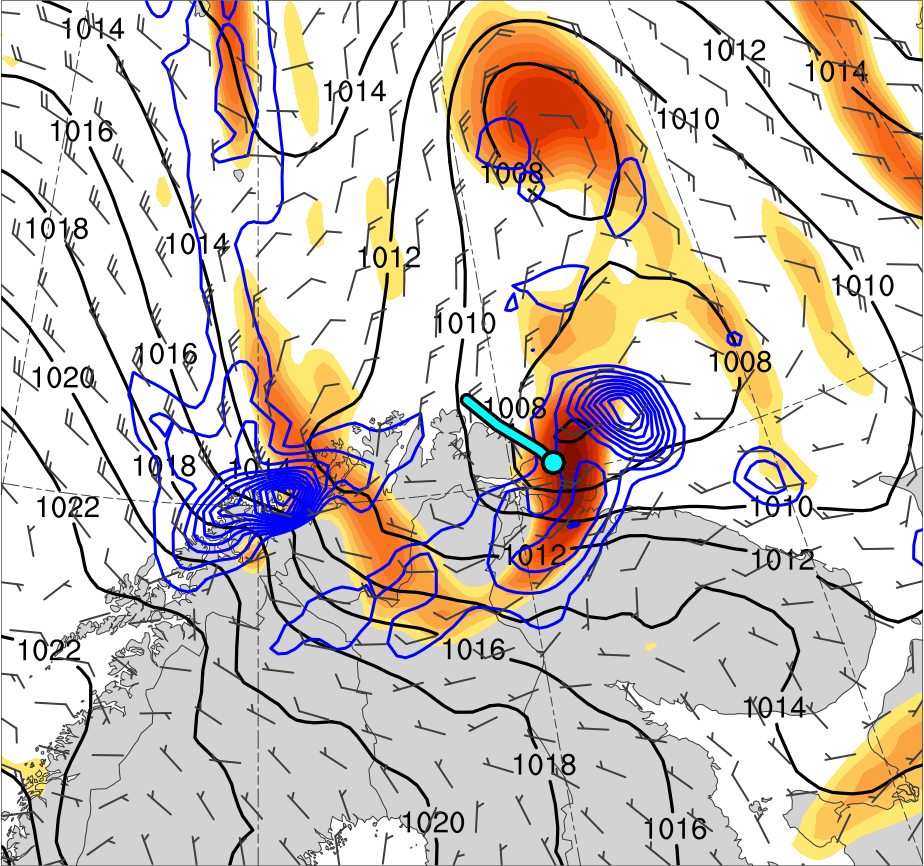 L1
TPV
PL
(K)
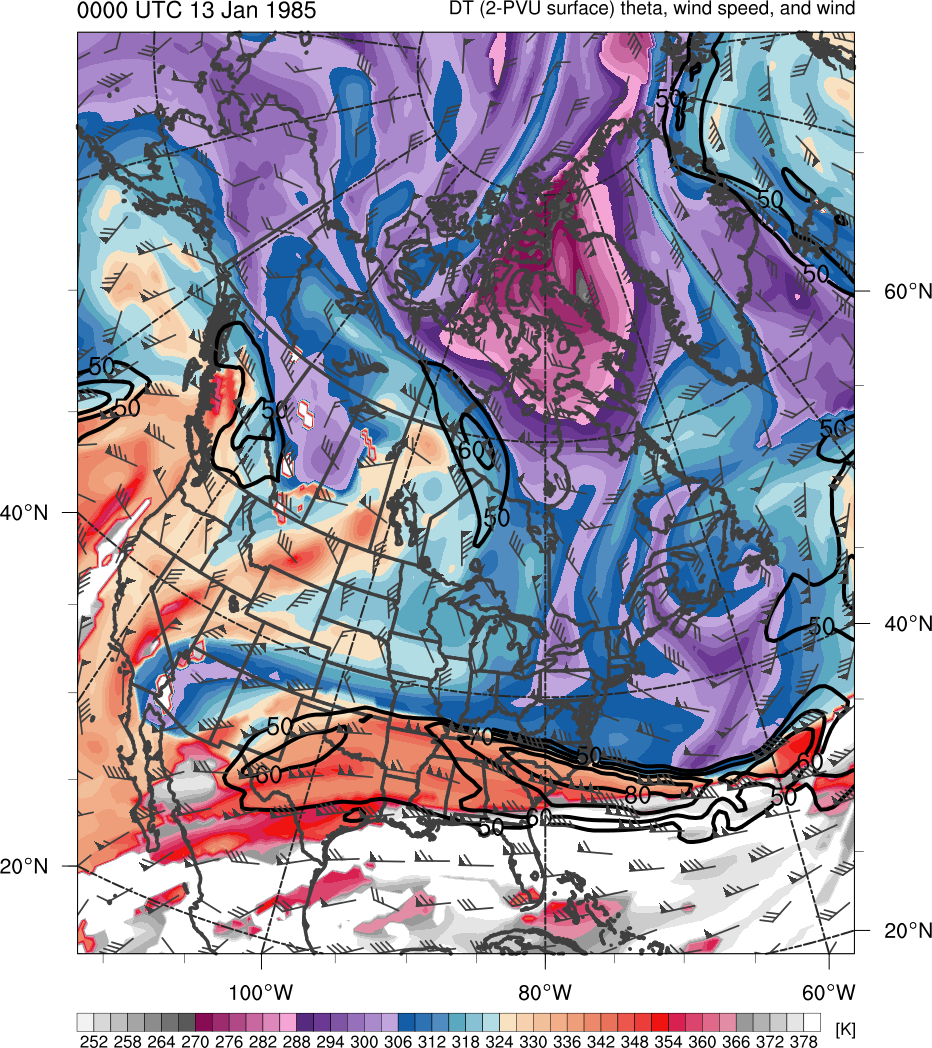 378
366
276
288
300
306
318
330
336
348
354
282
294
252
258
264
270
312
372
324
342
360
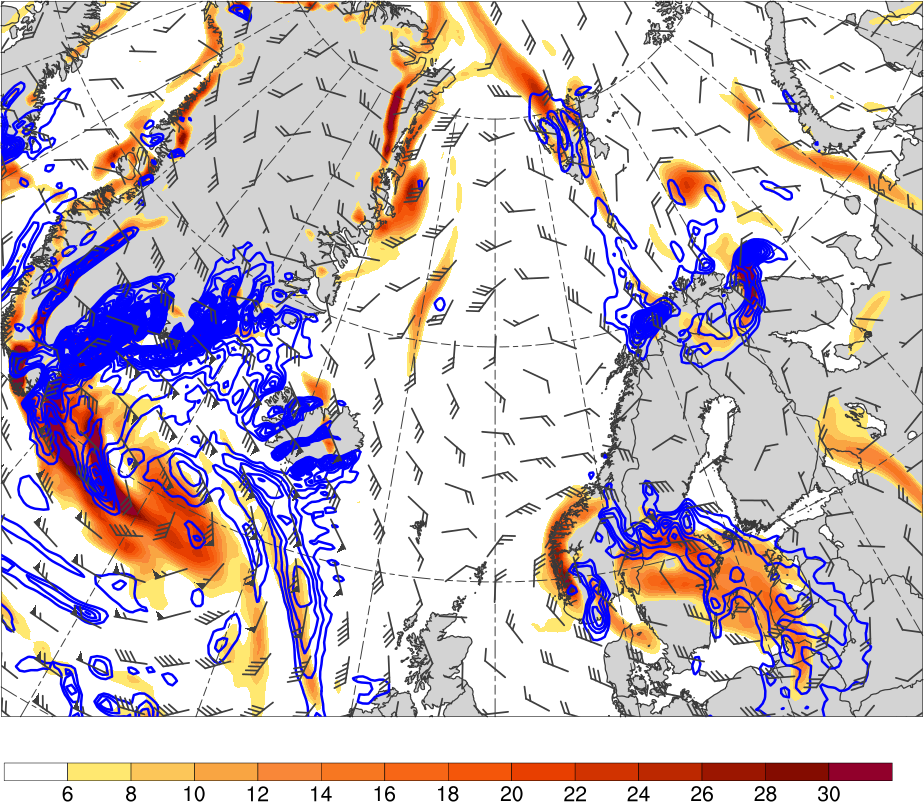 4
6
8
10
12
14
16
18
20
25
30
35
40
Potential temperature (K, shaded), wind speed (black, every 10 m s−1  starting at 30 m s−1), and wind (m s−1, flags and barbs) on 2-PVU surface
850-hPa relative vorticity (10−5 s−1, shaded), 
850–600-hPa ascent (blue, every 2.5 × 10−3 hPa s−1), 
SLP (hPa, black), and 10-m wind (m s−1, barbs)
Mesoscale Evolution
0600 UTC 11 Feb 2011
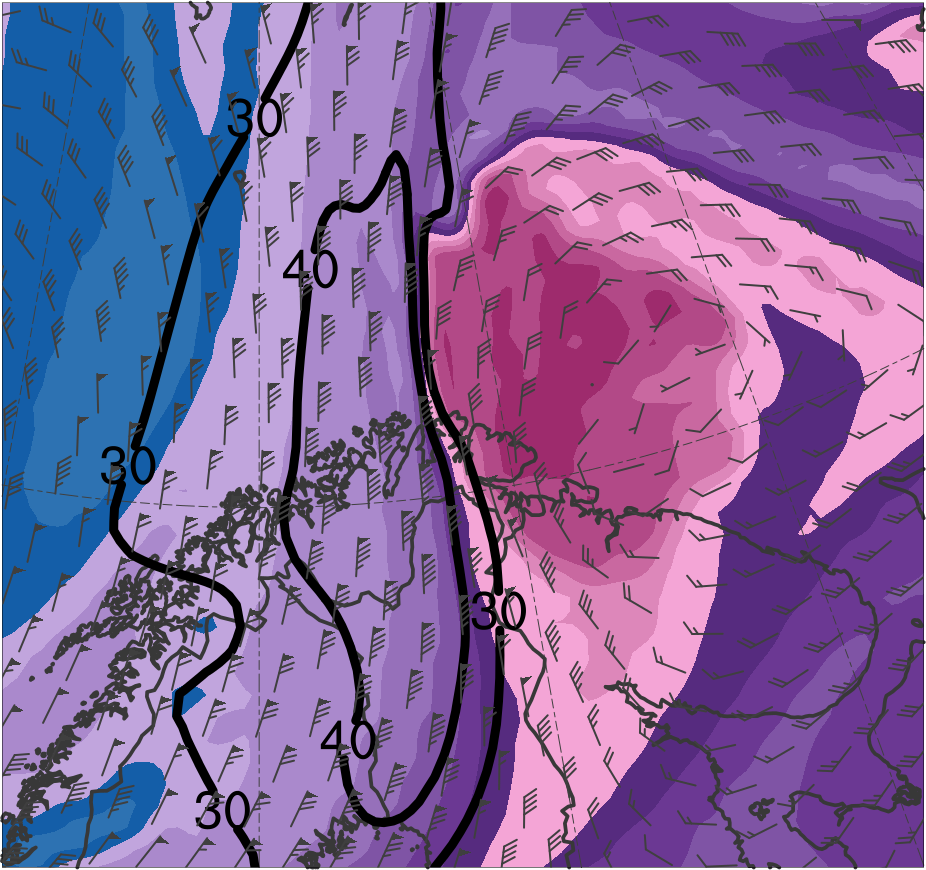 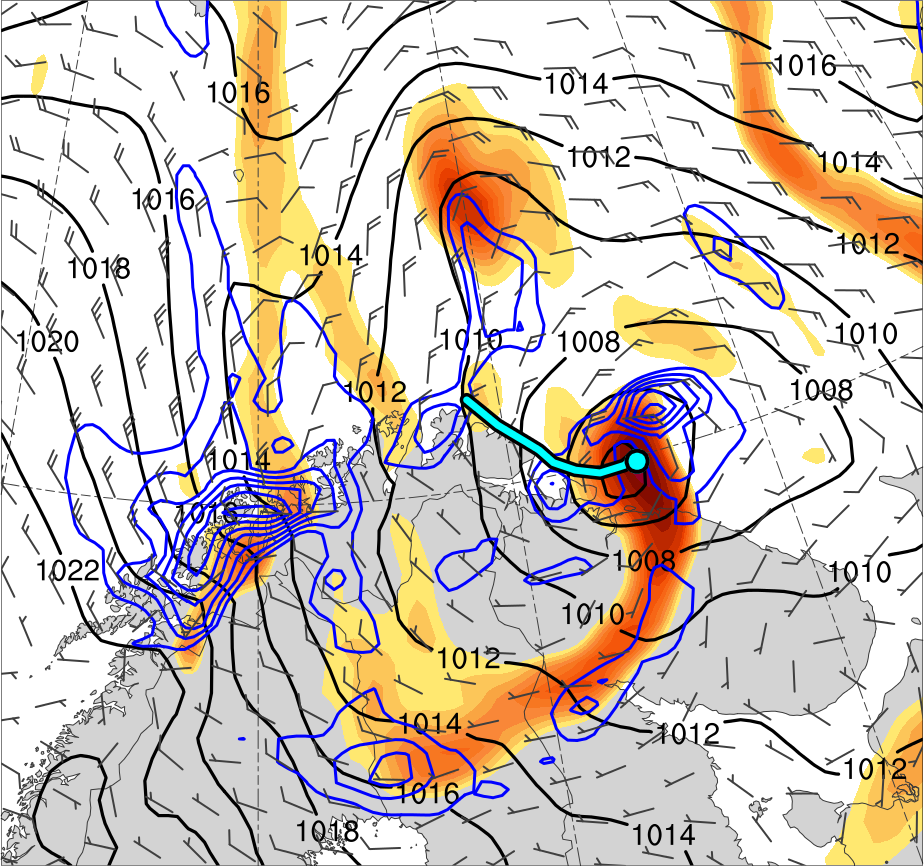 L1
TPV
PL
(K)
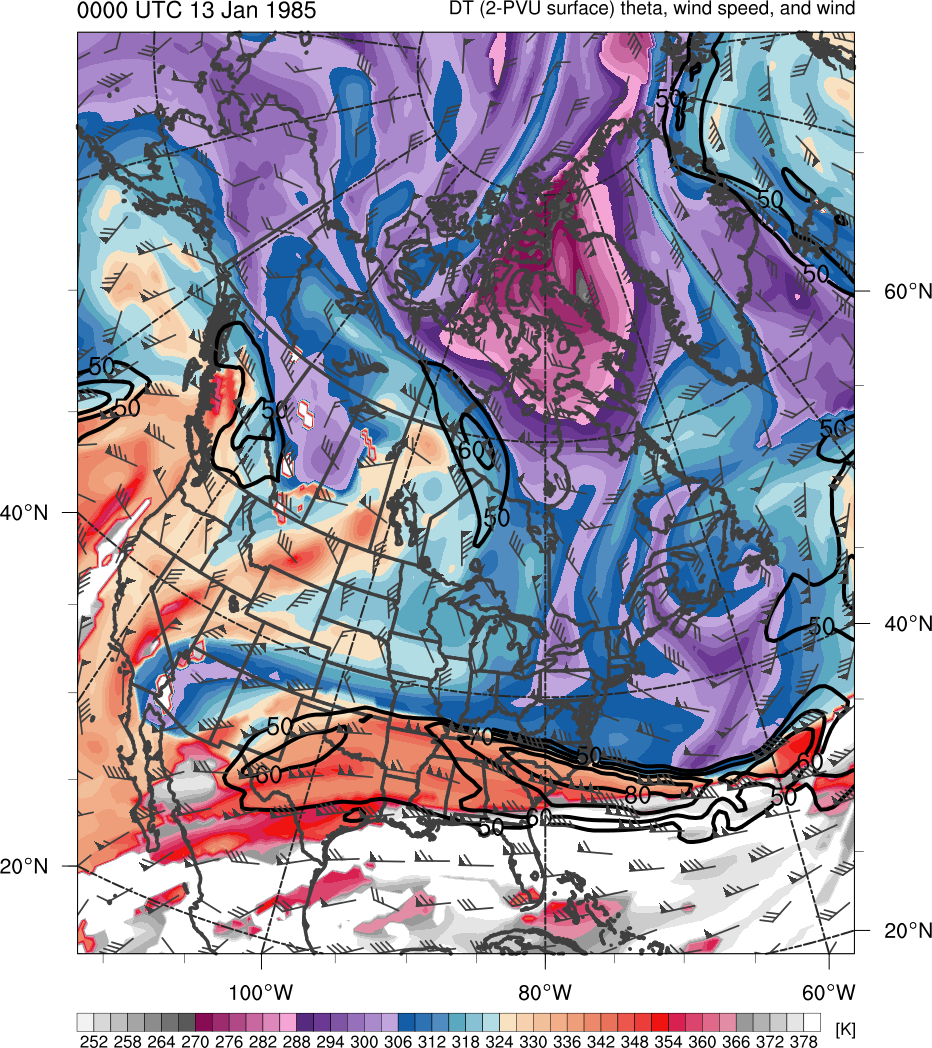 378
366
276
288
300
306
318
330
336
348
354
282
294
252
258
264
270
312
372
324
342
360
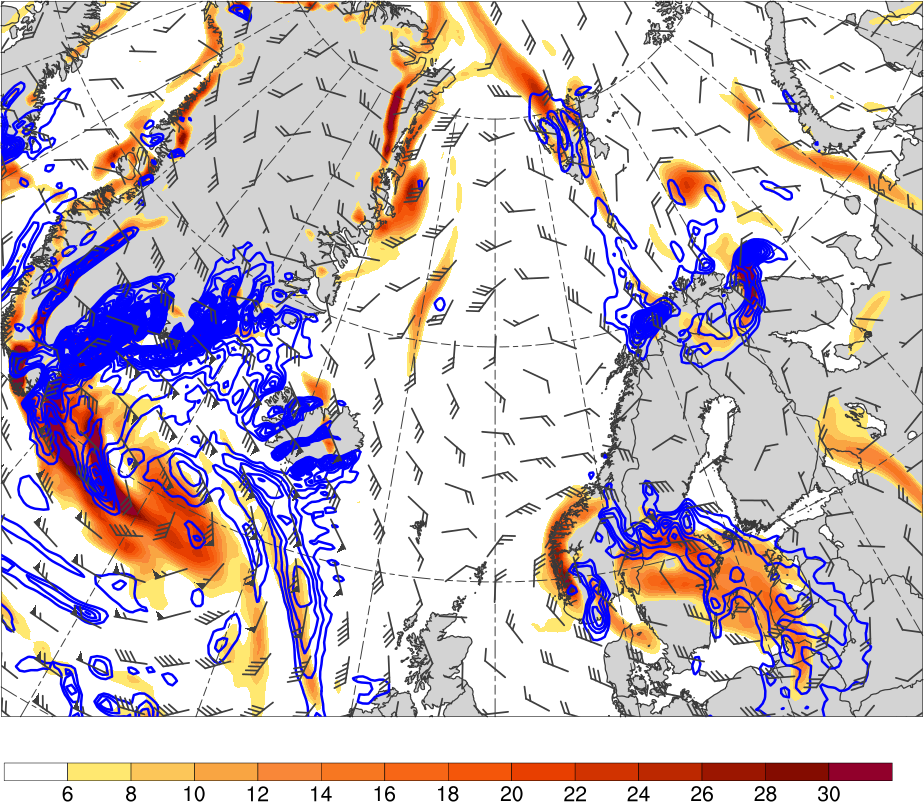 4
6
8
10
12
14
16
18
20
25
30
35
40
Potential temperature (K, shaded), wind speed (black, every 10 m s−1  starting at 30 m s−1), and wind (m s−1, flags and barbs) on 2-PVU surface
850-hPa relative vorticity (10−5 s−1, shaded), 
850–600-hPa ascent (blue, every 2.5 × 10−3 hPa s−1), 
SLP (hPa, black), and 10-m wind (m s−1, barbs)
Mesoscale Evolution
1200 UTC 11 Feb 2011
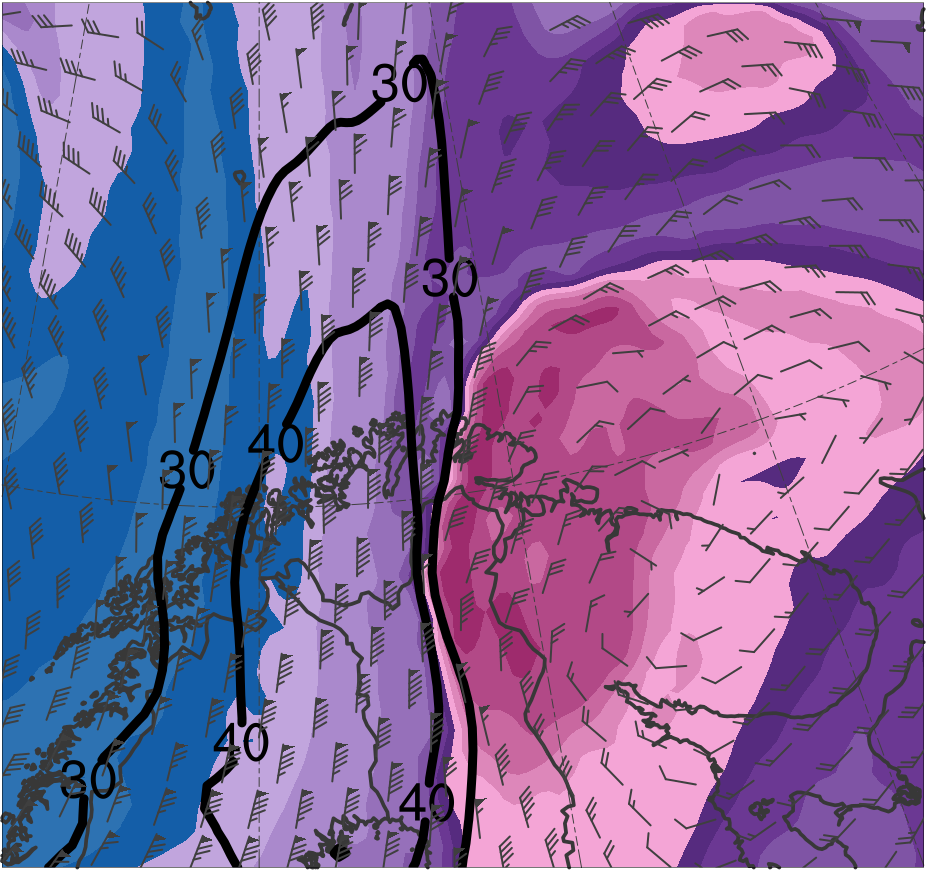 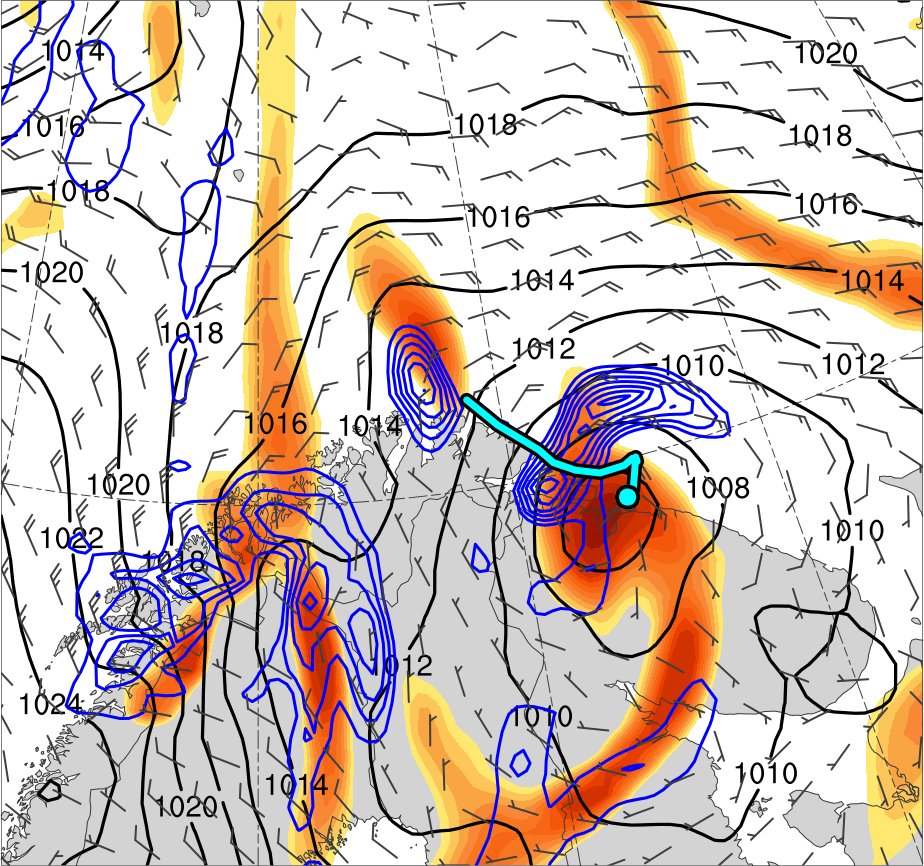 L1
TPV
PL
(K)
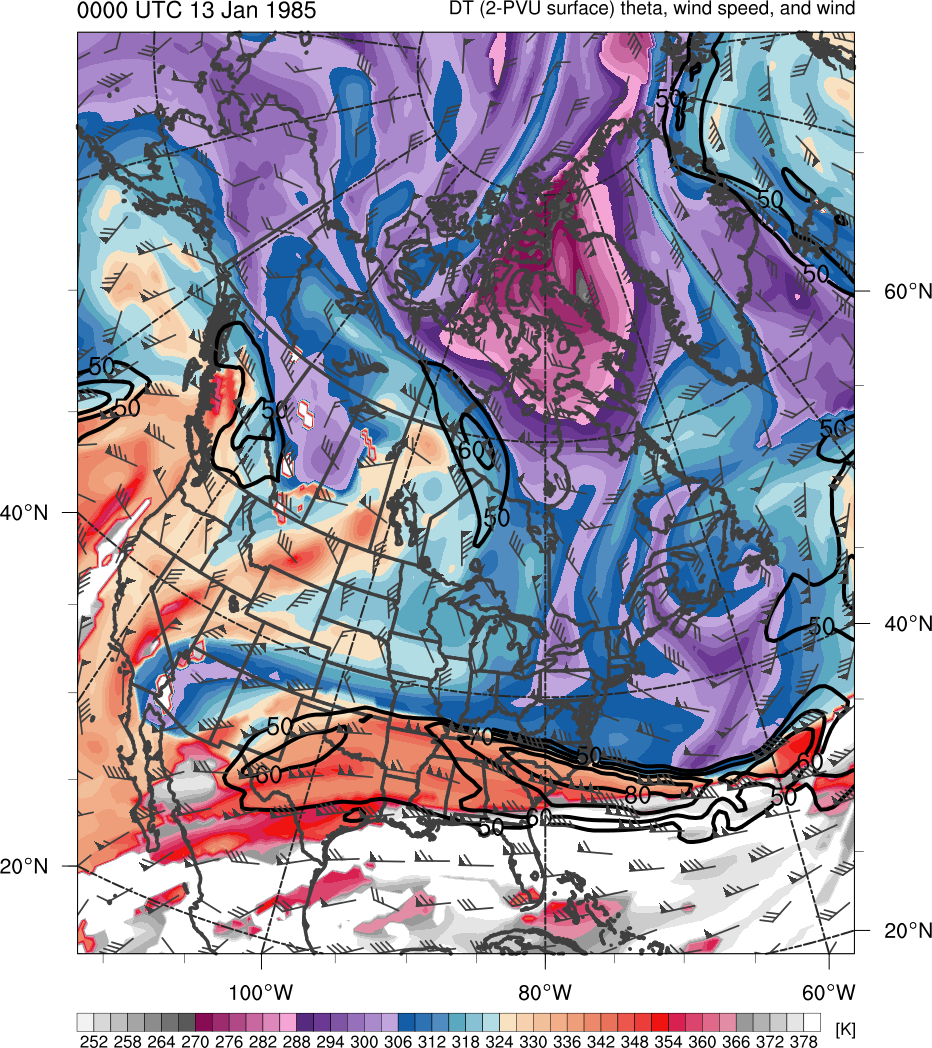 378
366
276
288
300
306
318
330
336
348
354
282
294
252
258
264
270
312
372
324
342
360
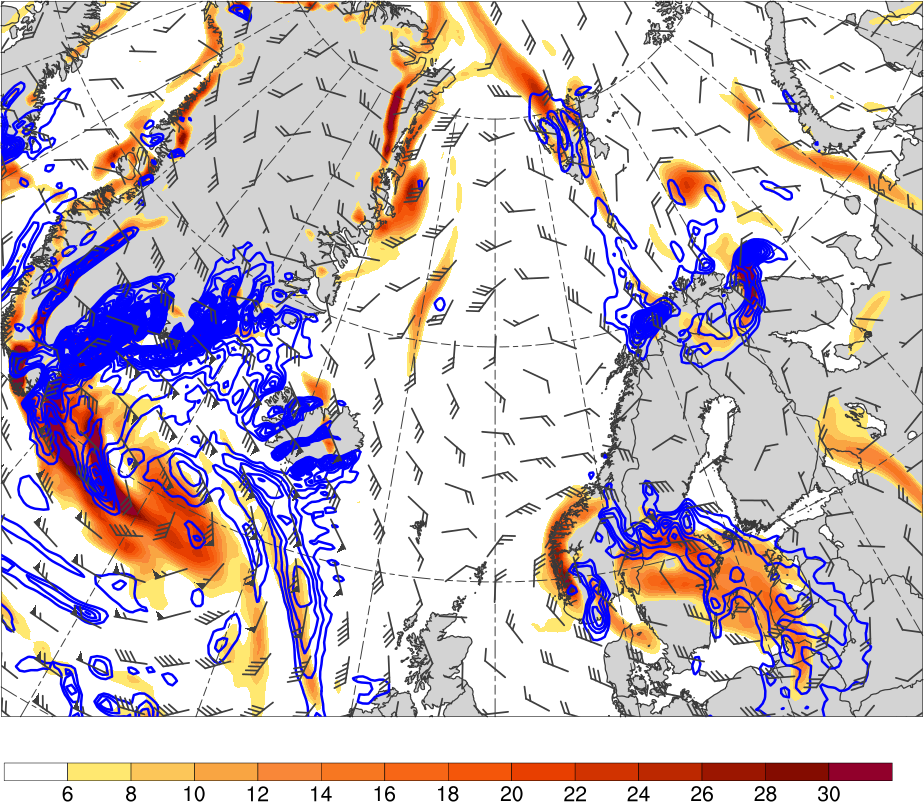 4
6
8
10
12
14
16
18
20
25
30
35
40
Potential temperature (K, shaded), wind speed (black, every 10 m s−1  starting at 30 m s−1), and wind (m s−1, flags and barbs) on 2-PVU surface
850-hPa relative vorticity (10−5 s−1, shaded), 
850–600-hPa ascent (blue, every 2.5 × 10−3 hPa s−1), 
SLP (hPa, black), and 10-m wind (m s−1, barbs)
Summary
The evolution of the polar low appears to be related to   the interaction between the TPV and a tropospheric-deep baroclinic zone 

Forcing for ascent associated with the TPV and a favorable thermodynamic environment likely support the intensification of the polar low
Outline
Analyze the evolution of a polar low linked to a TPV

Investigate factors influencing the predictability of the evolution of the polar low
Evaluating Forecast Skill of the Polar Low
Use ECMWF Ensemble Prediction System (EPS; Buizza et al. 2007) from TIGGE (Bougeault et al. 2010) initialized at 1200 UTC 9 February 2011

30 h prior to genesis of polar low

Downloaded at 0.5° horizontal resolution 

Use ERA5 regridded to 0.5° horizontal resolution as verification
Evaluating Forecast Skill of the Polar Low
Assess forecast skill of polar low in terms of a metric combining track error and intensity error of polar low

Calculate metric by adapting methodology used by Lamberson et al. (2016) to evaluate forecast skill of a strong extratropical cyclone

Calculate track error and intensity error every 6 h from 1800 UTC 10 Feb 2011 to 1200 UTC 11 Feb 2011 for each member
Evaluating Forecast Skill of the Polar Low
Calculate track error as the distance between the location of the polar low in ERA5 and in each member

Location of the polar low corresponds to location of the maximum value of 850-hPa relative vorticity of the polar low

Calculate intensity error as the absolute difference in intensity of the polar low in ERA5 and in each member

Intensity of the polar low corresponds to the maximum value of 850-hPa relative vorticity of the polar low
Evaluating Forecast Skill of the Polar Low
Average errors over time and rank members 1–51 for both track and intensity, with 1 corresponding to member with lowest average error 

Add track error rank to intensity error rank to determine a combined track and intensity error rank for each member

Subdivide members into two groups: one containing the eight most accurate members and one containing the eight least accurate members in terms of combined track and intensity error rank
Calculating Normalized Composite Differences
Calculate normalized composite differences between the most accurate and least accurate groups for selected quantities following Lamberson et al. (2016)
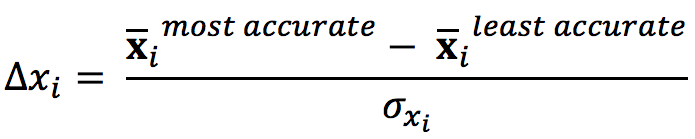 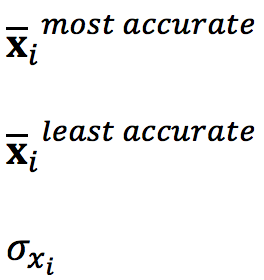 = mean of the ith state variable for most accurate members
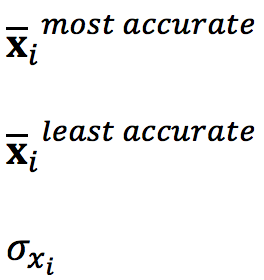 = mean of the ith state variable for least accurate members
= ensemble standard deviation of xi  computed for all members
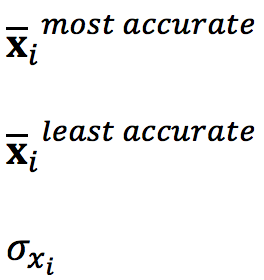 Track and Intensity
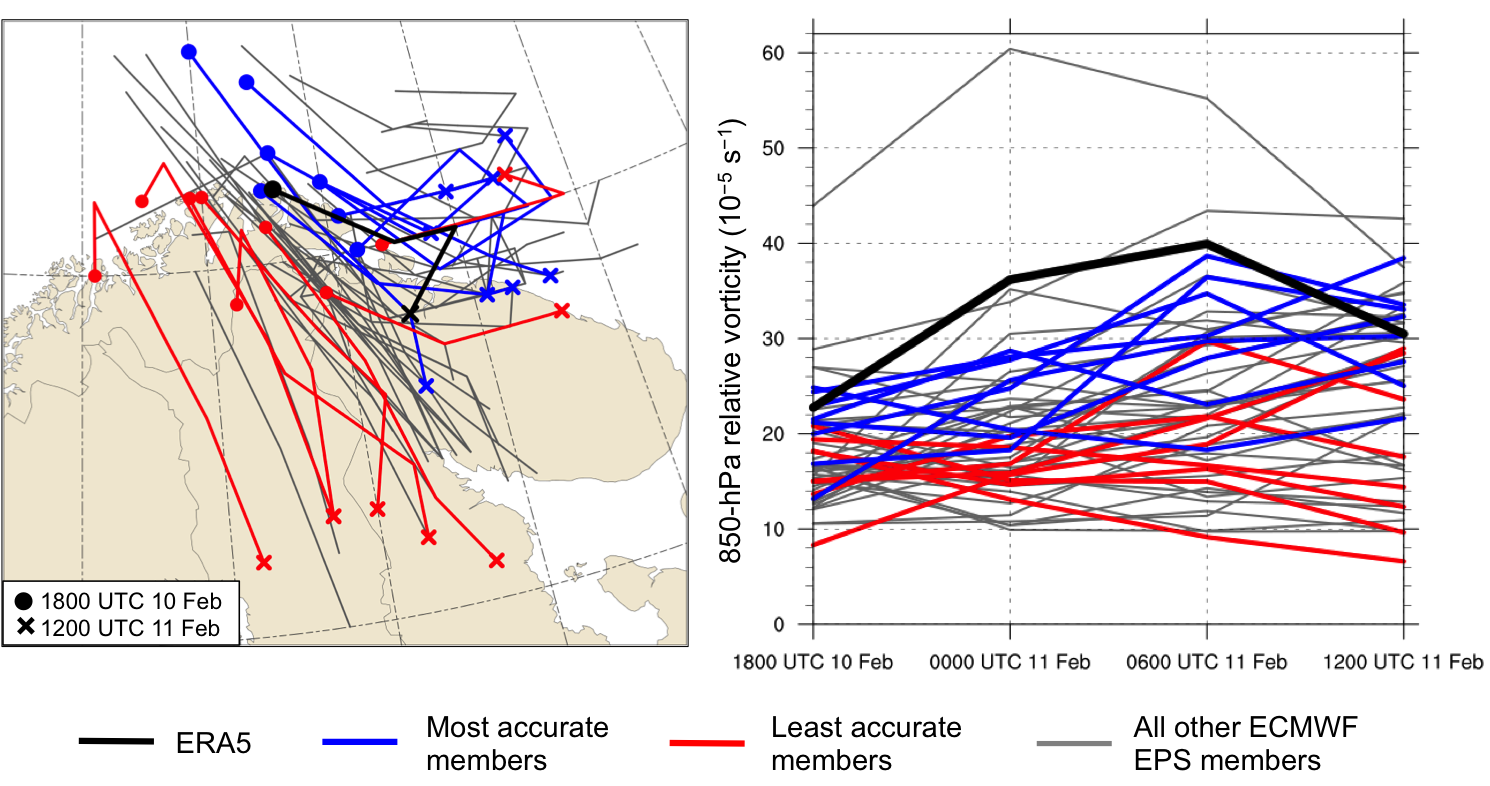 (a)
(b)
(a) Track and (b) intensity of 850-hPa relative vorticity maximum (10−5 s−1) associated with polar low, every 6 h during 1800 UTC 10–1200 UTC 11 Feb 2011.
Composite Differences
1800 UTC 10 Feb 2011 (30 h)
(b) 500-hPa Z (dam)
(a) 500-hPa area-averaged ζ (10−5 s−1)
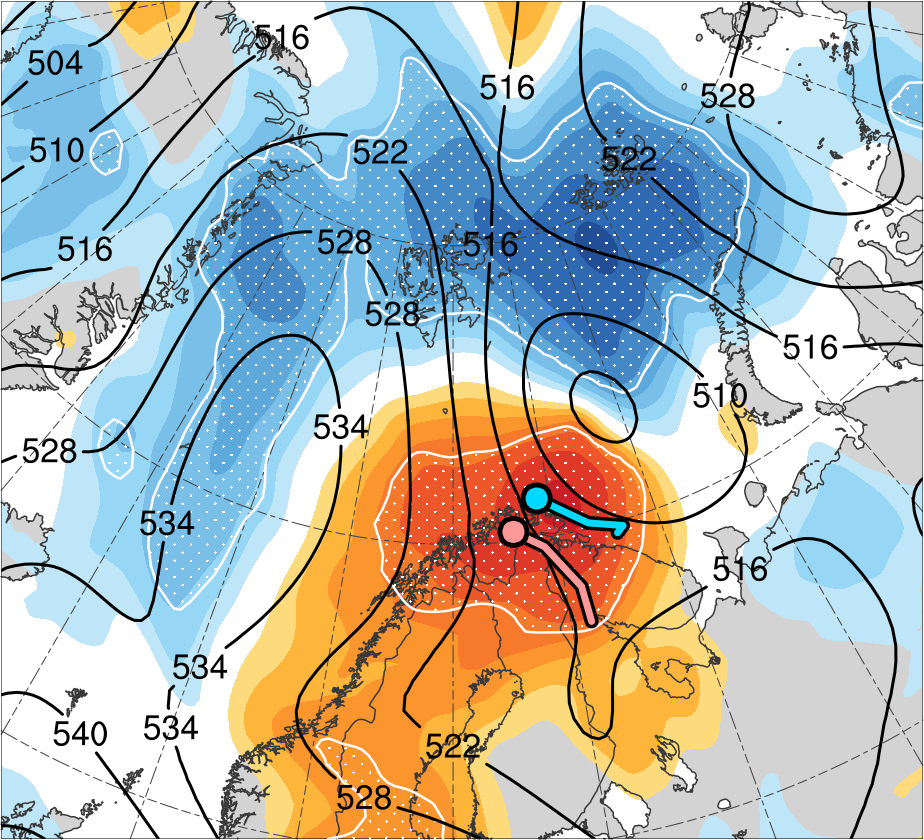 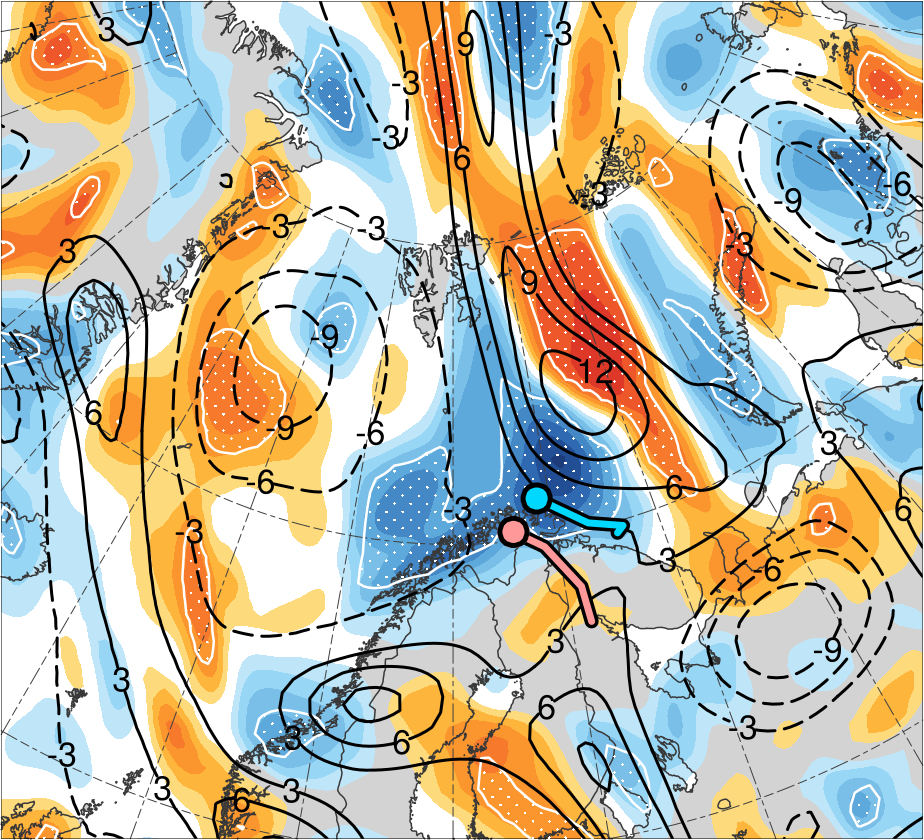 R2
Ensemble mean
TPV
TPV
shading: normalized composite differences (σ; most accurate group minus least accurate group)
R1
stippling: statistically significant differences between groups at 95% confidence level according to a two-sided Student’s t test
(c) 850-hPa area-averaged ζ (10−5 s−1)
(d) 850-hPa temperature (K)
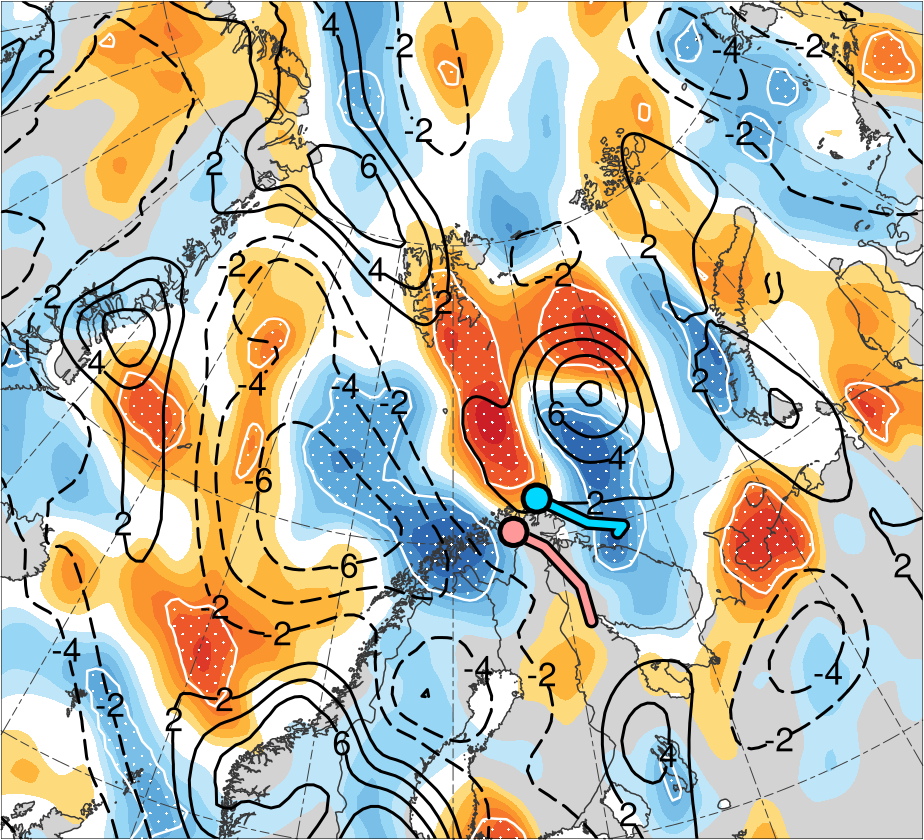 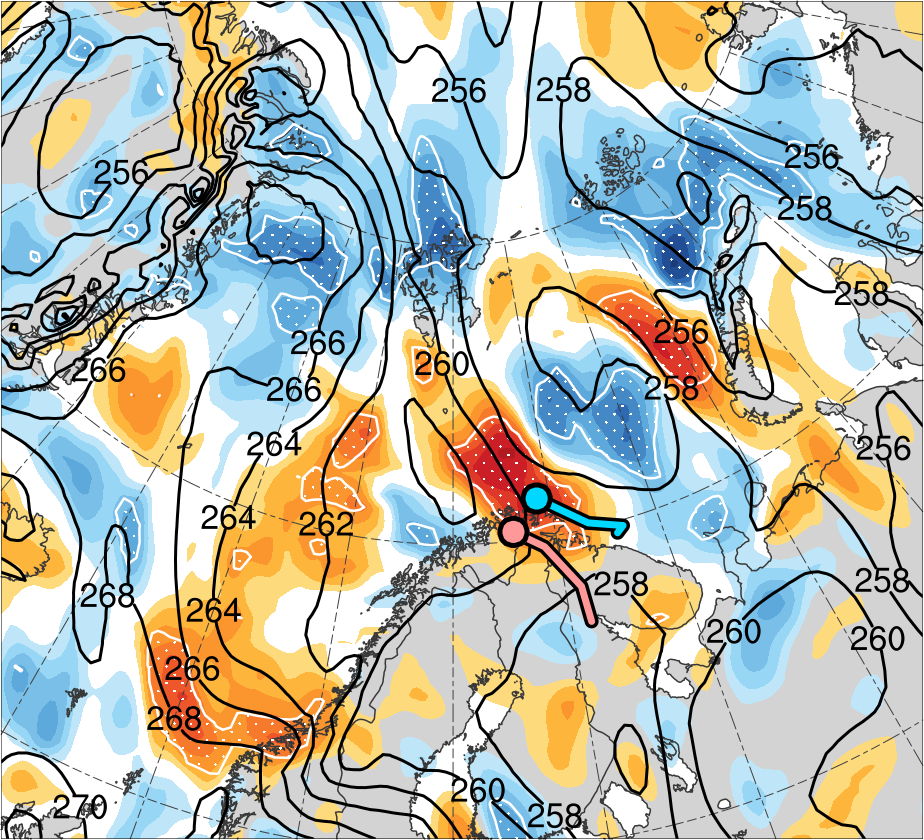 L1
Mean position of PL in most accurate group*
Mean position of PL in least accurate group*
*Track: 1800 UTC 10– 1200 UTC 11 Feb 2011
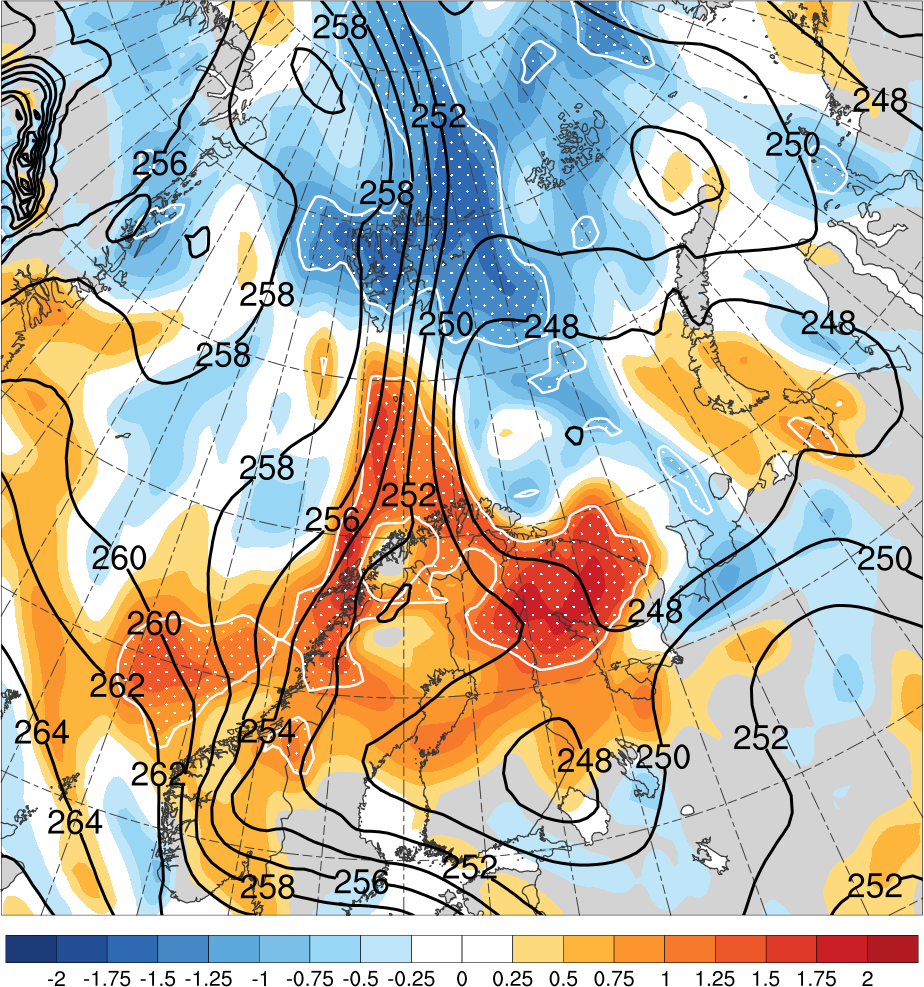 -0.25
0.25
0.75
1.25
1.5
-0.75
-0.5
1
1.75
-1
-2
-1.75
-1.5
-1.25
0
0.5
2
Summary
Composite differences between the most and least accurate groups suggest that the TPV and L1 are positioned farther northeastward and the baroclinic zone is positioned farther eastward in the most accurate group

These position differences may be tied to the ridges flanking the TPV (R1 and R2) being less amplified and R1 extending farther eastward in the most accurate group

These position differences likely contribute to the farther northeastward track of the polar low in the most accurate group
Summary
The more conducive thermodynamic environment for polar low development in the most accurate group likely contributes to the polar low being stronger in the most accurate group
Questions?   Email: kbiernat@albany.edu
The more conducive thermodynamic environment for polar low development in the most accurate group likely contributes to the polar low being stronger in the most accurate group
Supplementary Figures
Climatology of Polar Lows Linked to TPVs
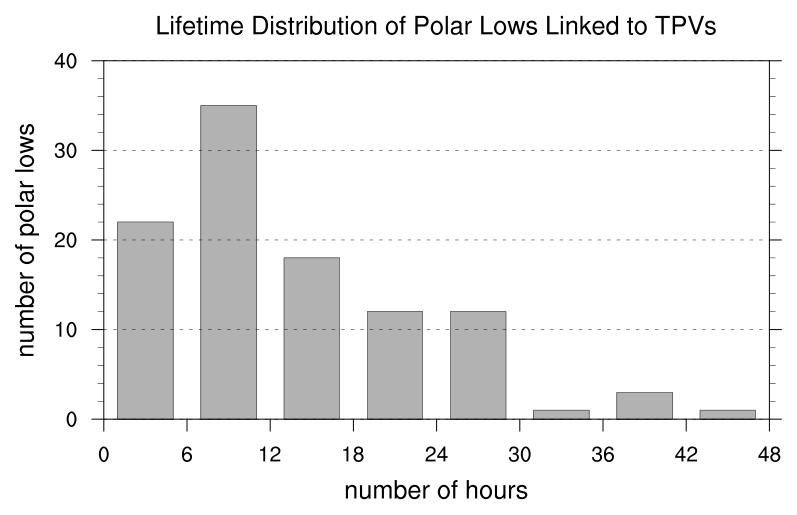 N = 104
Mean: 12.9 h
Median: 9 h
Lifetime distribution of polar lows linked to TPVs, with lifetime in number of hours.
Synoptic Evolution
0000 UTC 8 Feb 2011
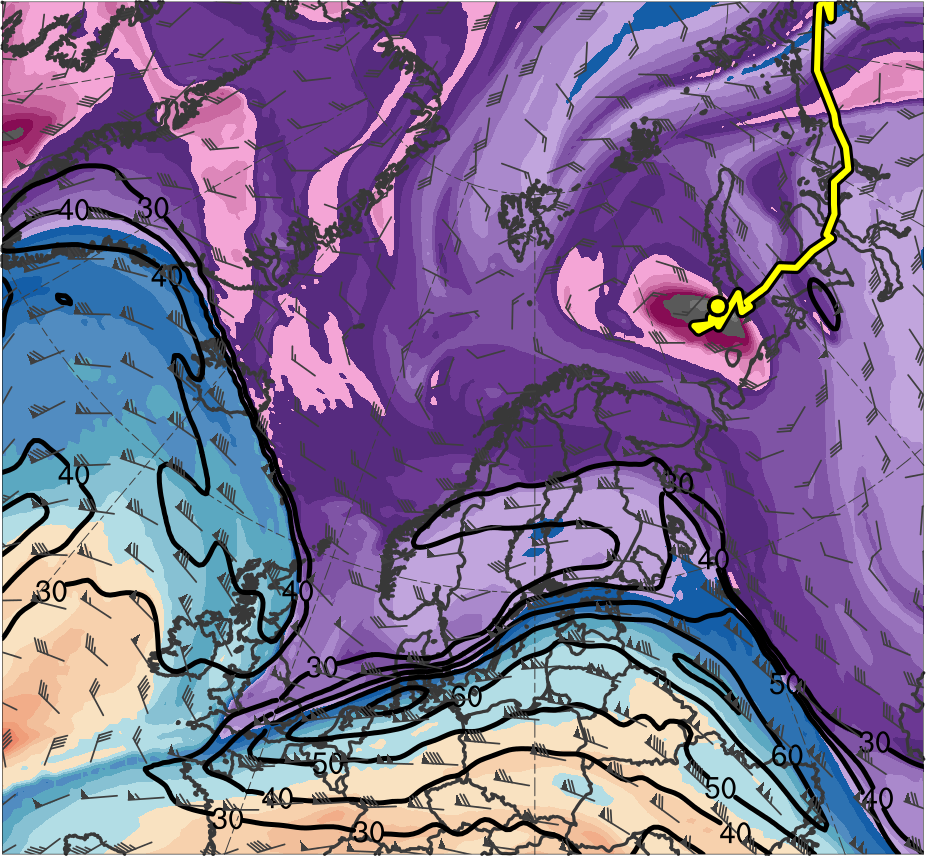 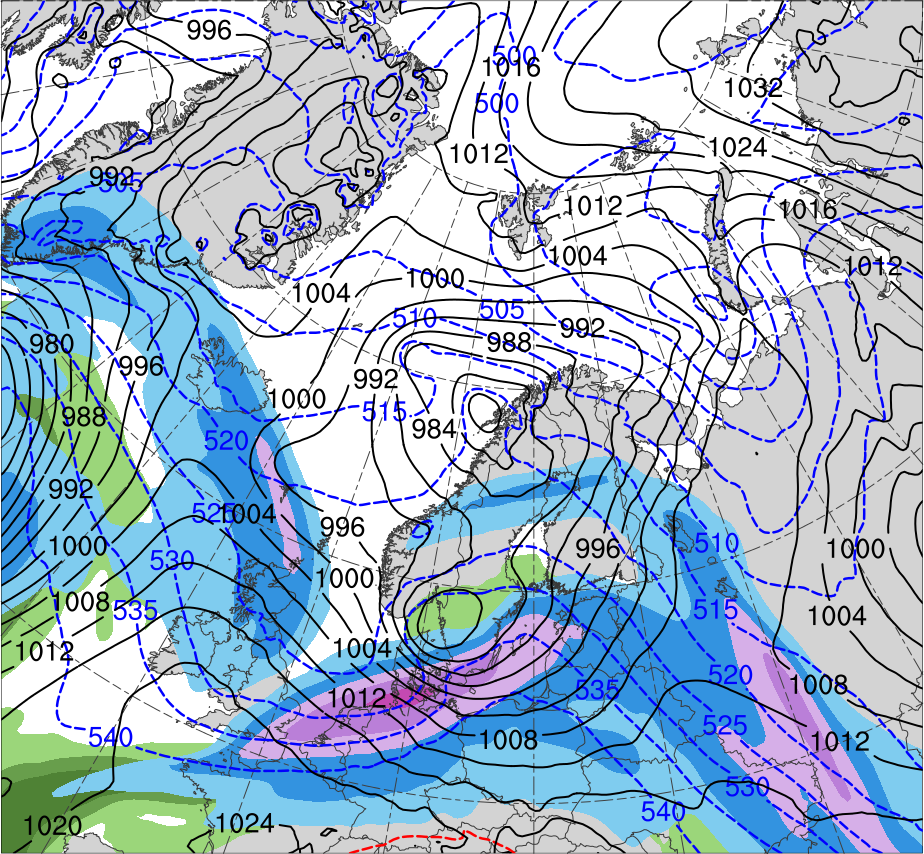 R1
TPV
(K)
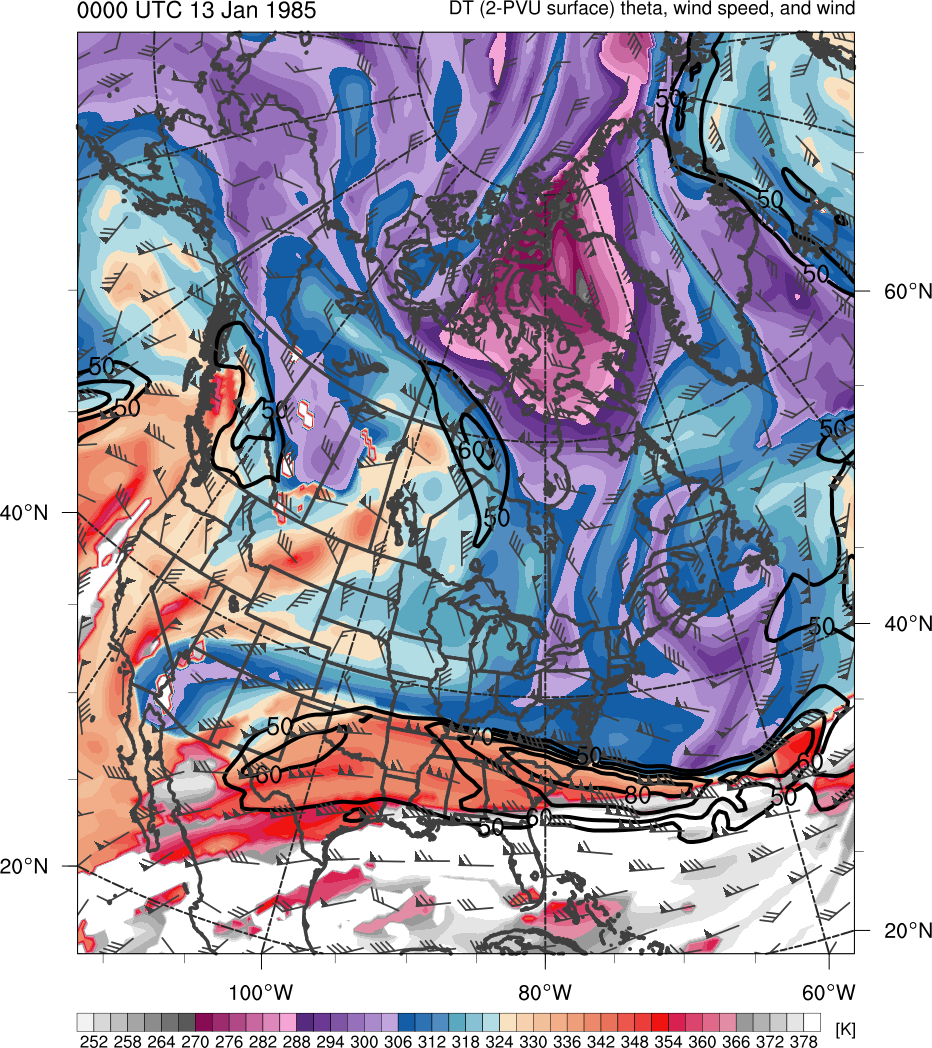 378
366
276
288
300
306
318
330
336
348
354
282
294
252
258
264
270
312
372
324
342
360
(m s−1 )
(mm)
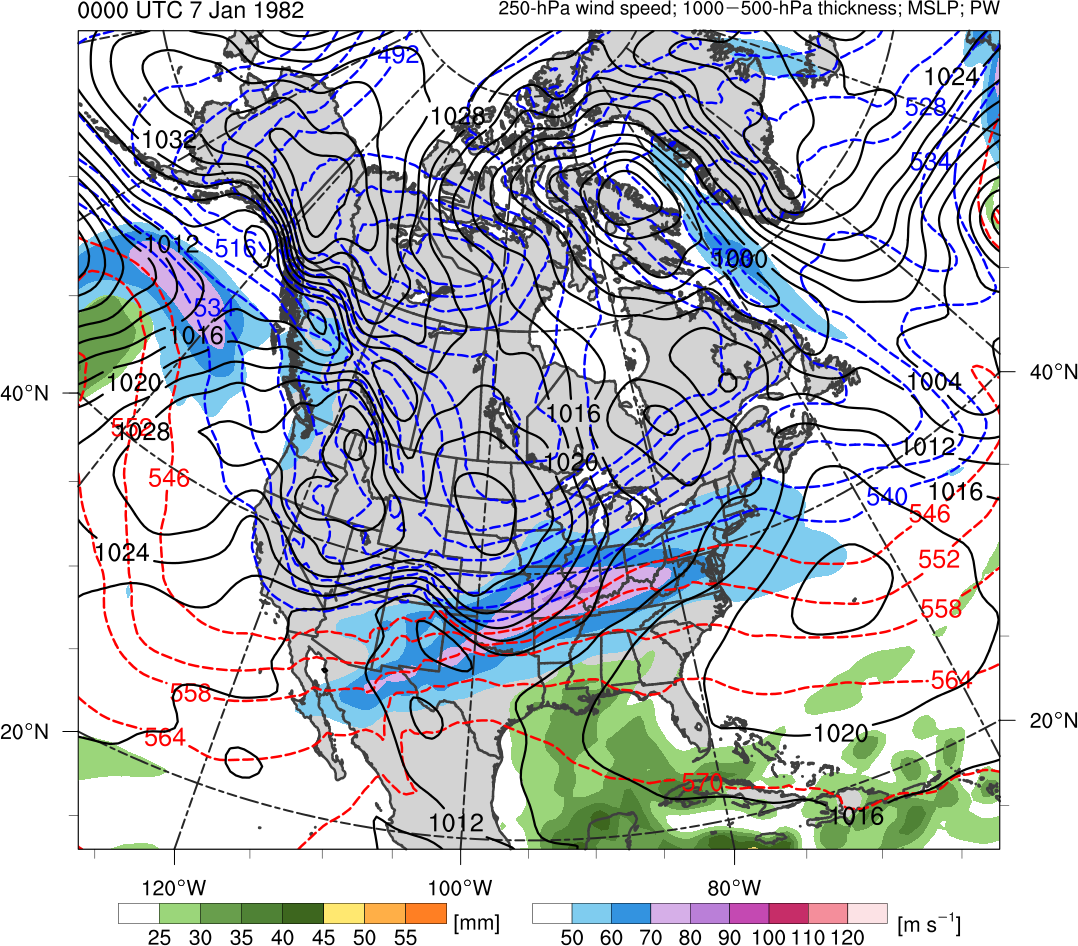 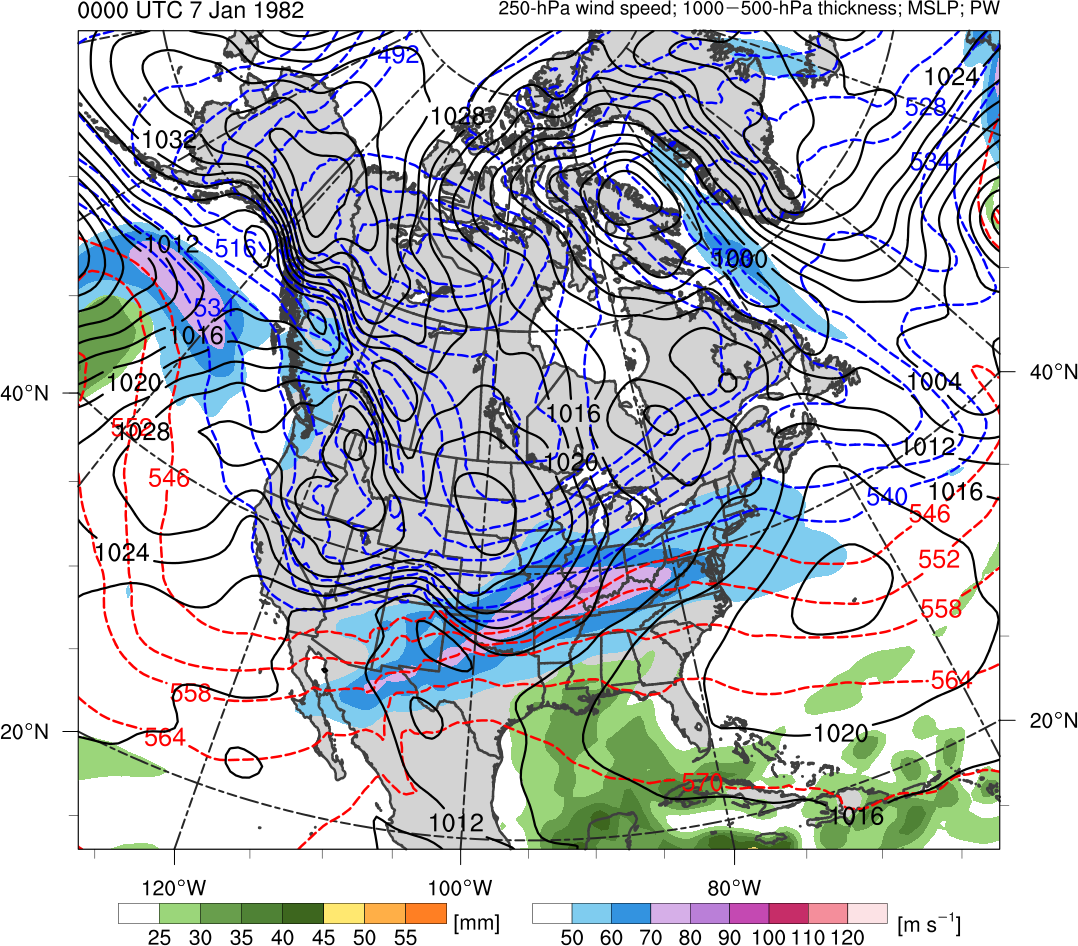 10
15
25
30
35
40
90
50
70
30
40
60
80
100
20
Potential temperature (K, shaded), wind speed (black, every 10 m s−1  starting at 30 m s−1), and wind (m s−1, flags and barbs) on 2-PVU surface
300-hPa wind speed (m s−1, shaded), 
1000–500-hPa thickness (dam, blue/red), 
SLP (hPa, black), and PW (mm, shaded)
Synoptic Evolution
0000 UTC 9 Feb 2011
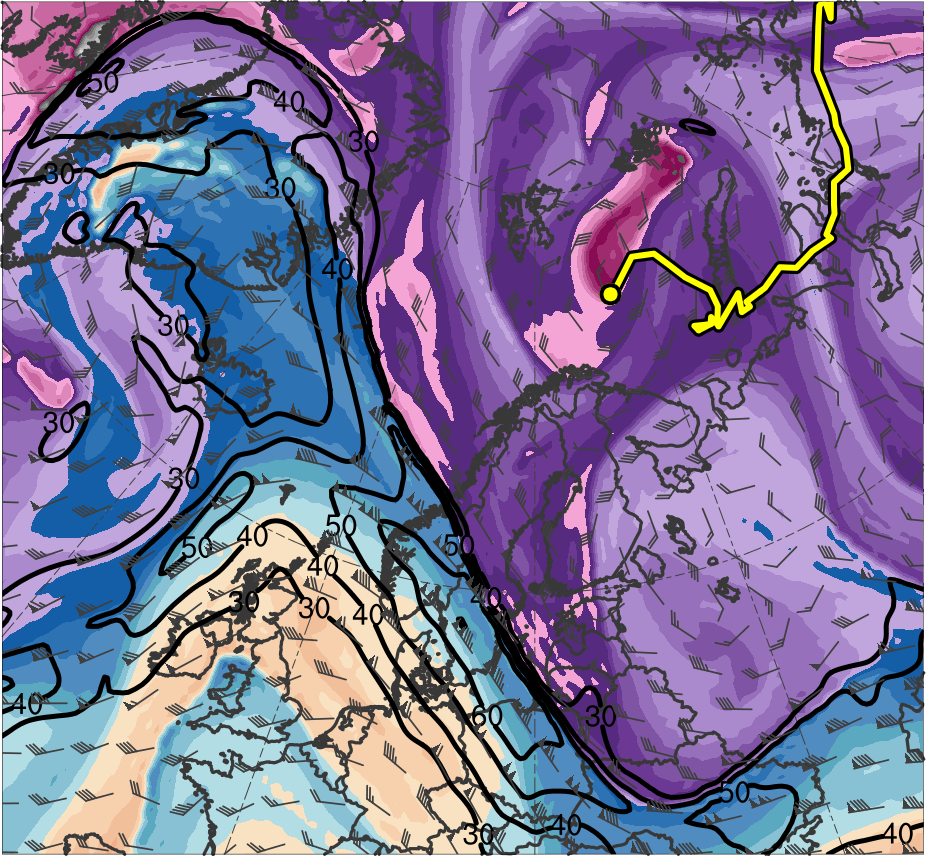 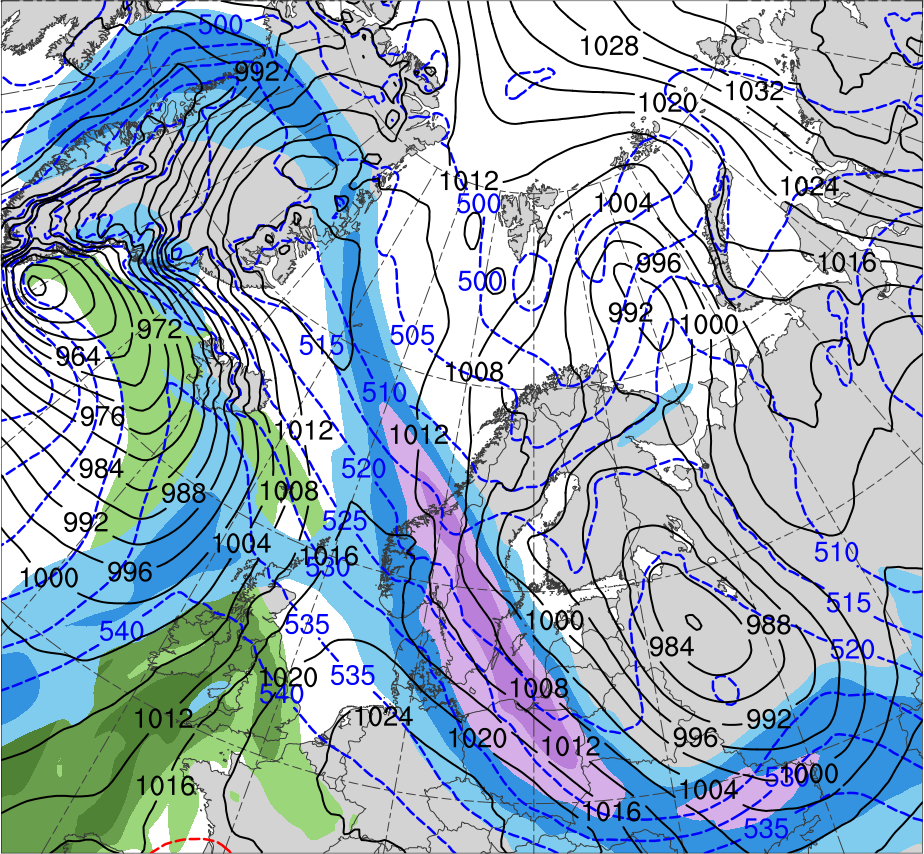 R1
R2
TPV
(K)
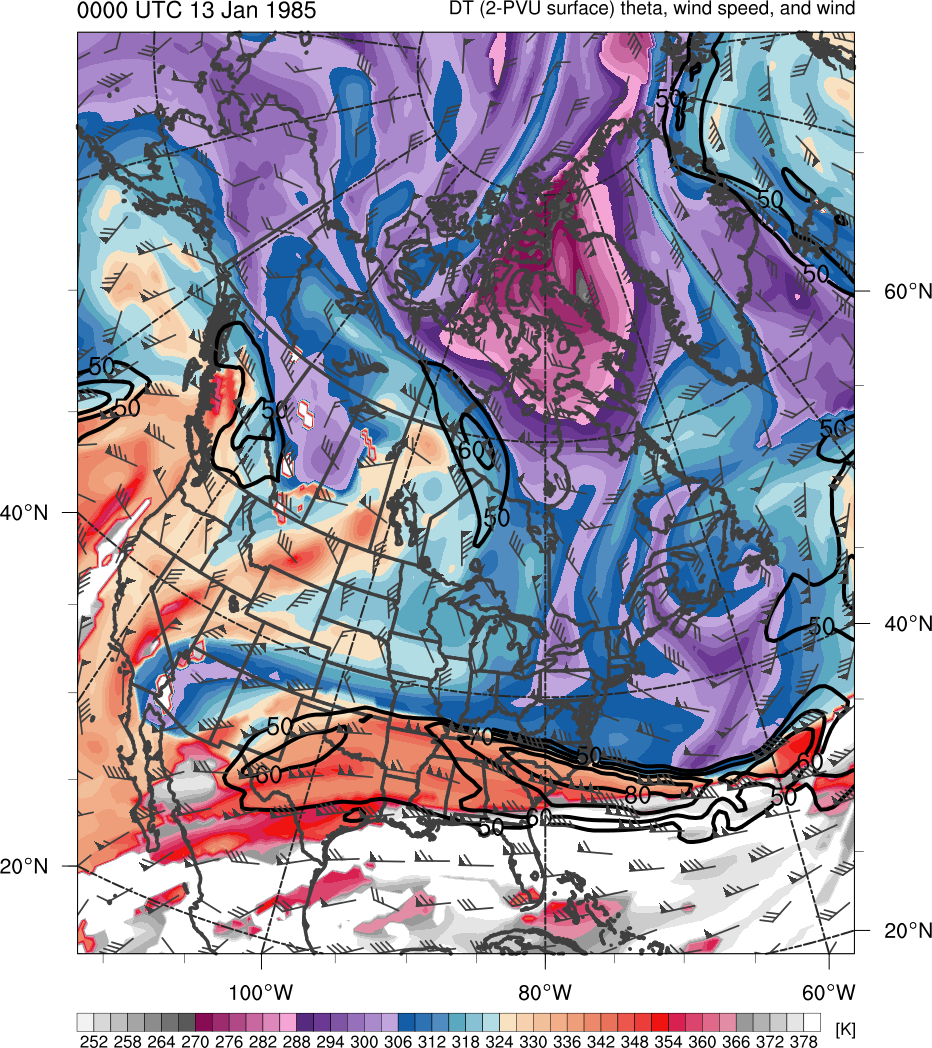 378
366
276
288
300
306
318
330
336
348
354
282
294
252
258
264
270
312
372
324
342
360
(m s−1 )
(mm)
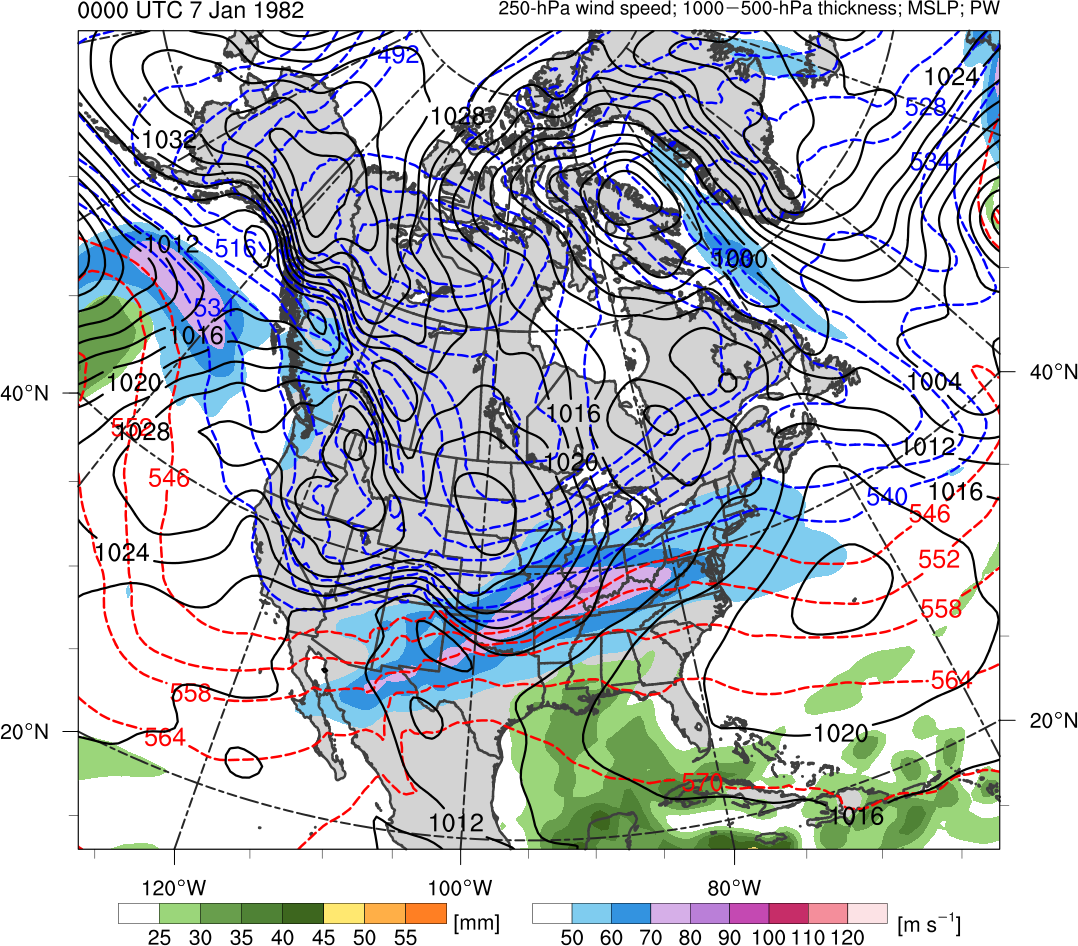 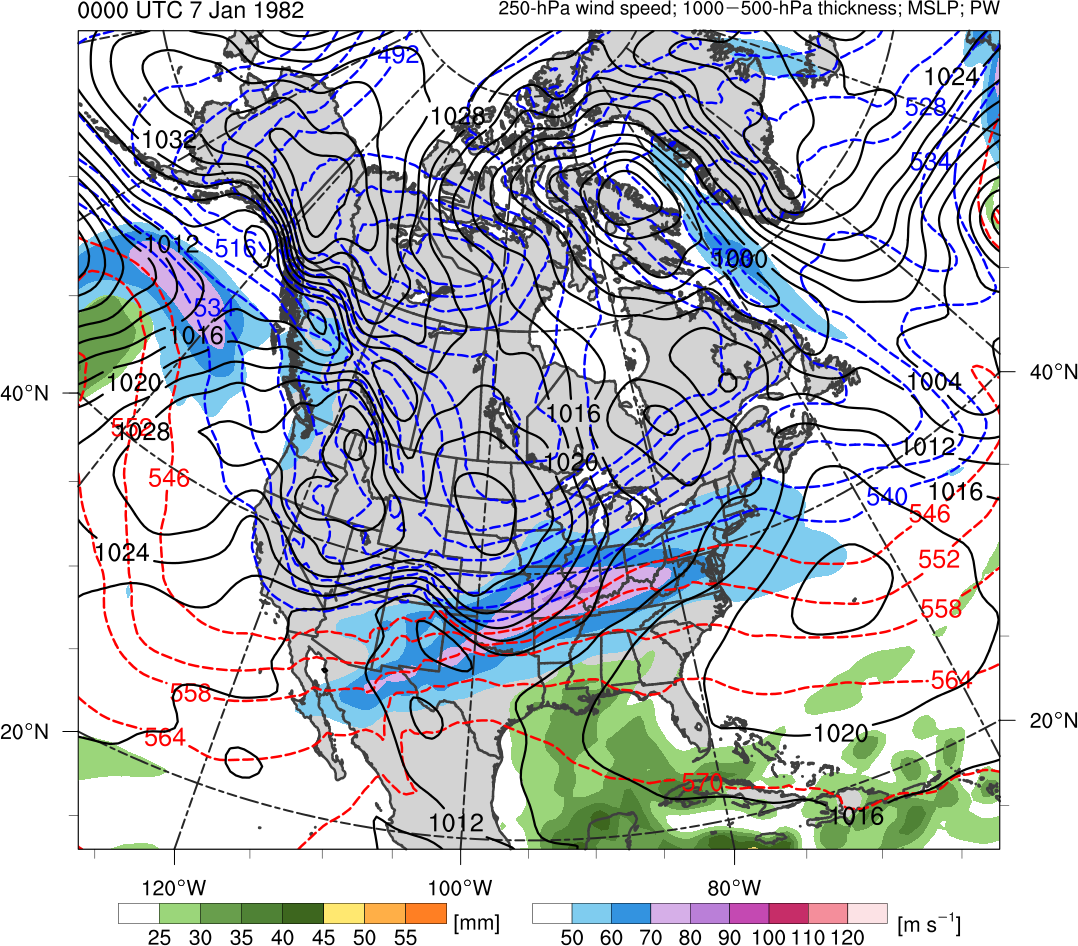 10
15
25
30
35
40
90
50
70
30
40
60
80
100
20
Potential temperature (K, shaded), wind speed (black, every 10 m s−1  starting at 30 m s−1), and wind (m s−1, flags and barbs) on 2-PVU surface
300-hPa wind speed (m s−1, shaded), 
1000–500-hPa thickness (dam, blue/red), 
SLP (hPa, black), and PW (mm, shaded)
Synoptic Evolution
0000 UTC 10 Feb 2011
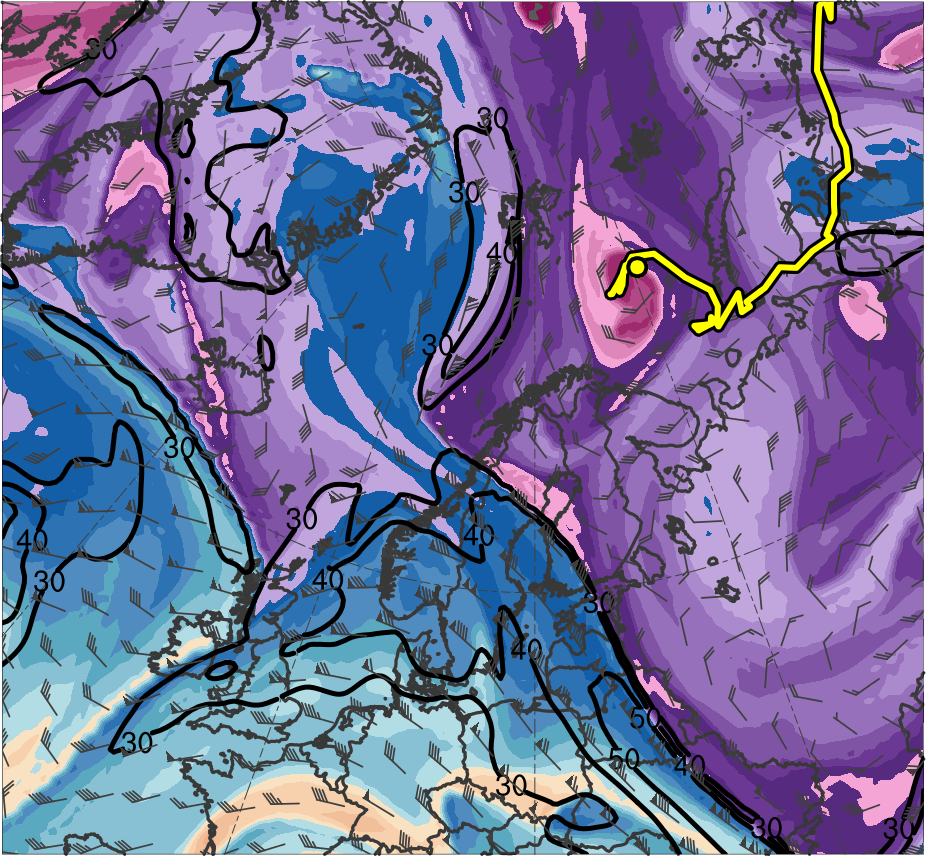 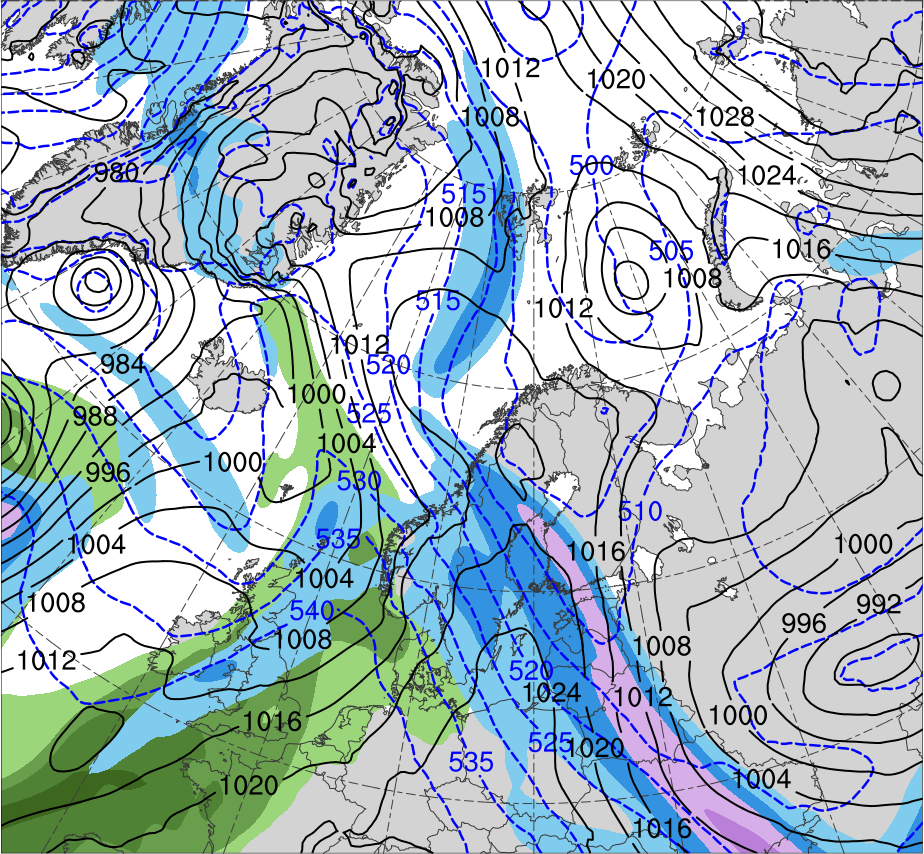 R2
R1
TPV
(K)
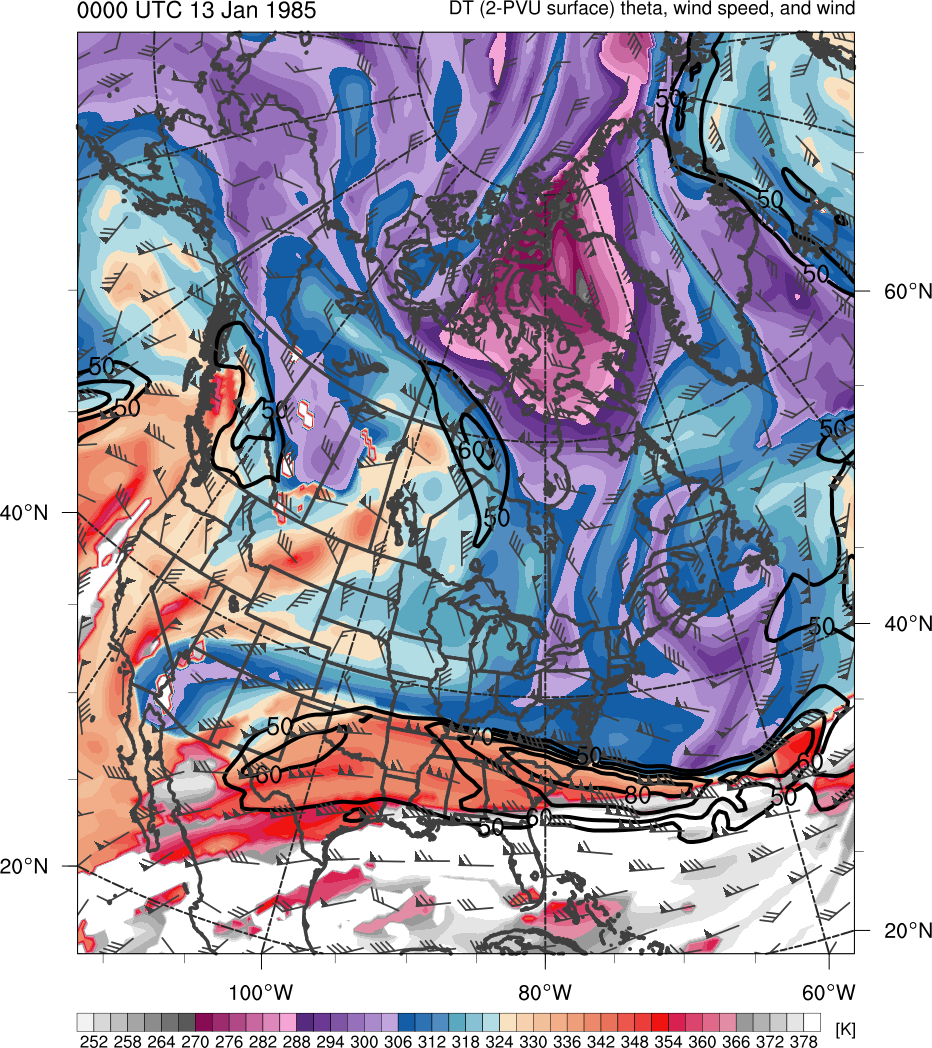 378
366
276
288
300
306
318
330
336
348
354
282
294
252
258
264
270
312
372
324
342
360
(m s−1 )
(mm)
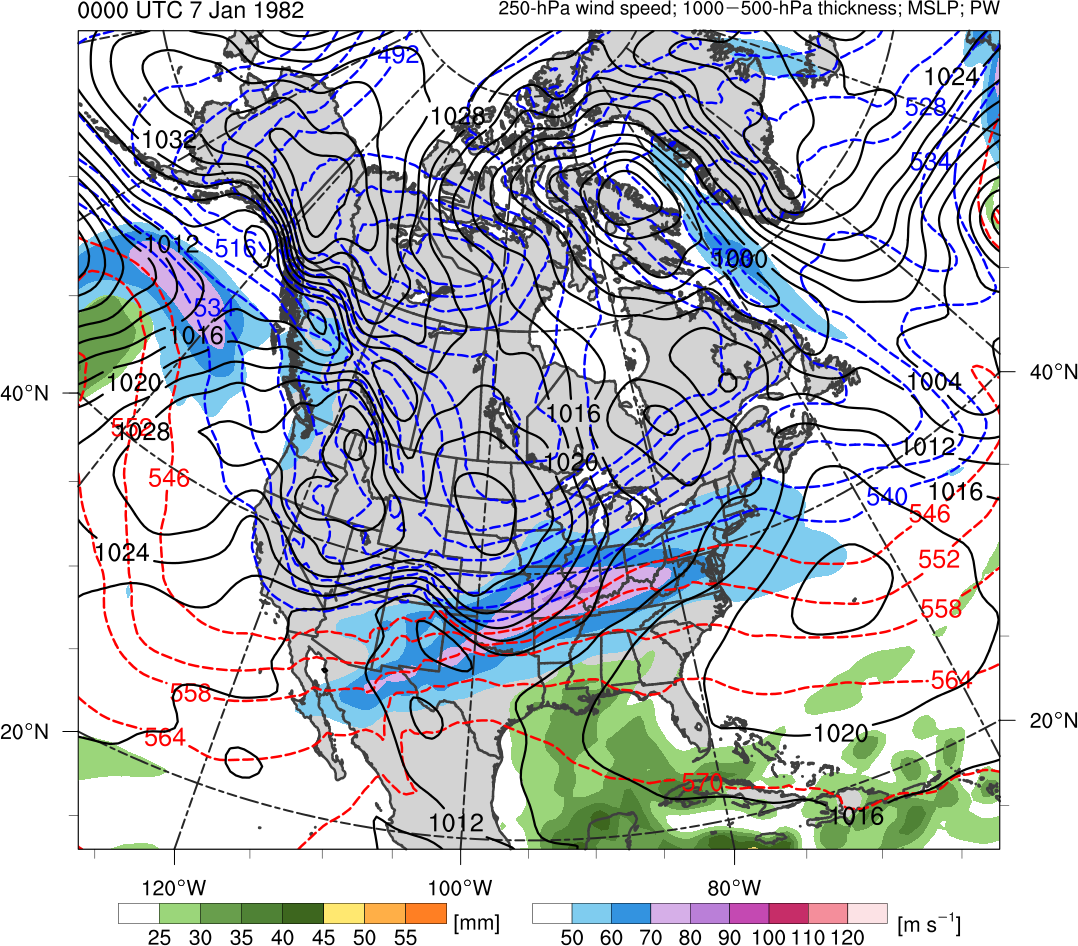 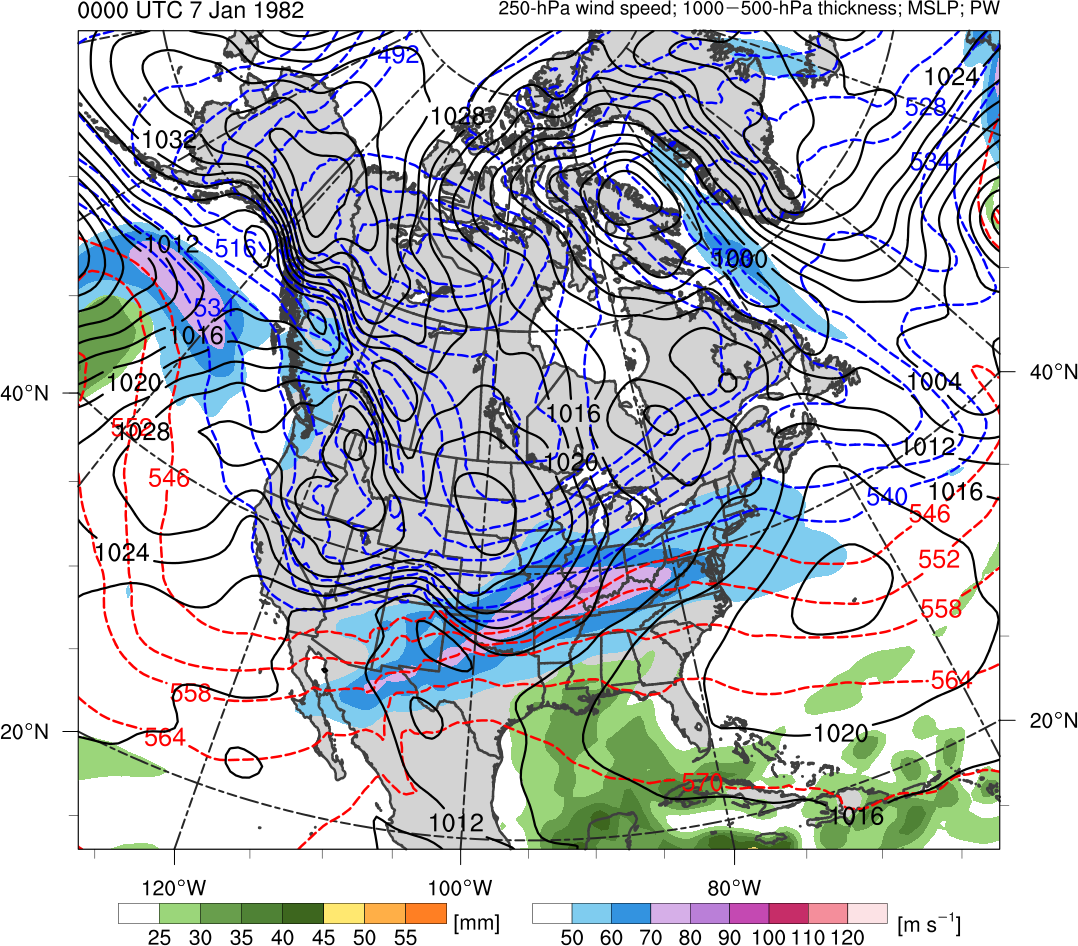 10
15
25
30
35
40
90
50
70
30
40
60
80
100
20
Potential temperature (K, shaded), wind speed (black, every 10 m s−1  starting at 30 m s−1), and wind (m s−1, flags and barbs) on 2-PVU surface
300-hPa wind speed (m s−1, shaded), 
1000–500-hPa thickness (dam, blue/red), 
SLP (hPa, black), and PW (mm, shaded)
Synoptic Evolution
0000 UTC 11 Feb 2011
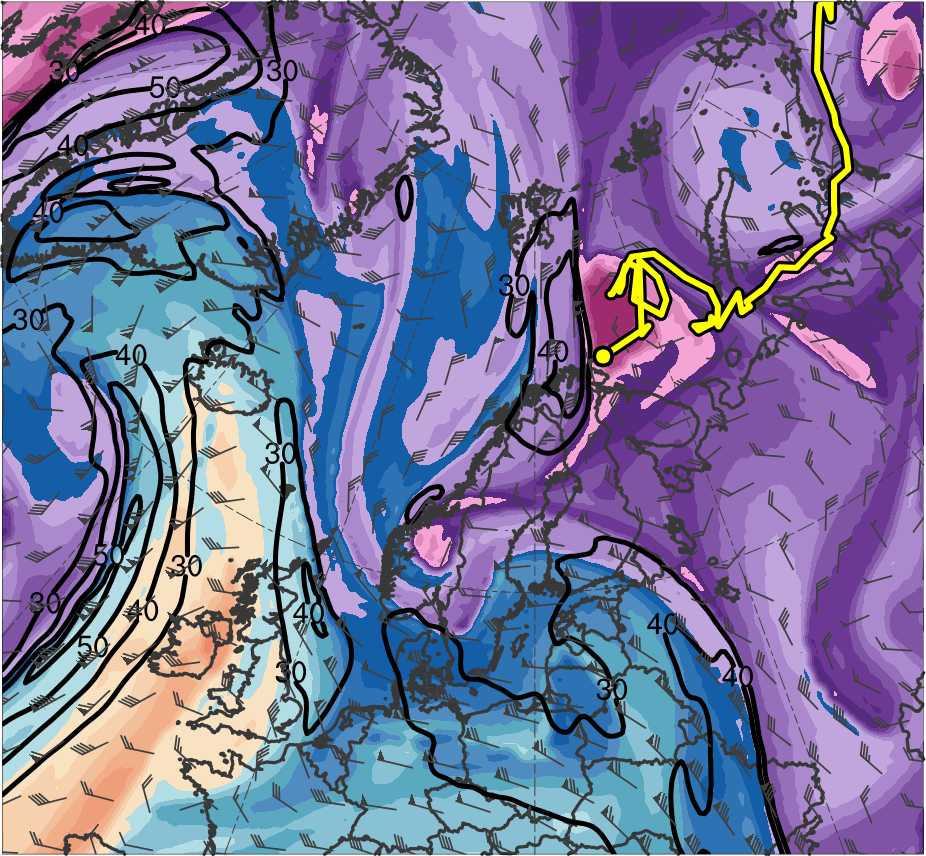 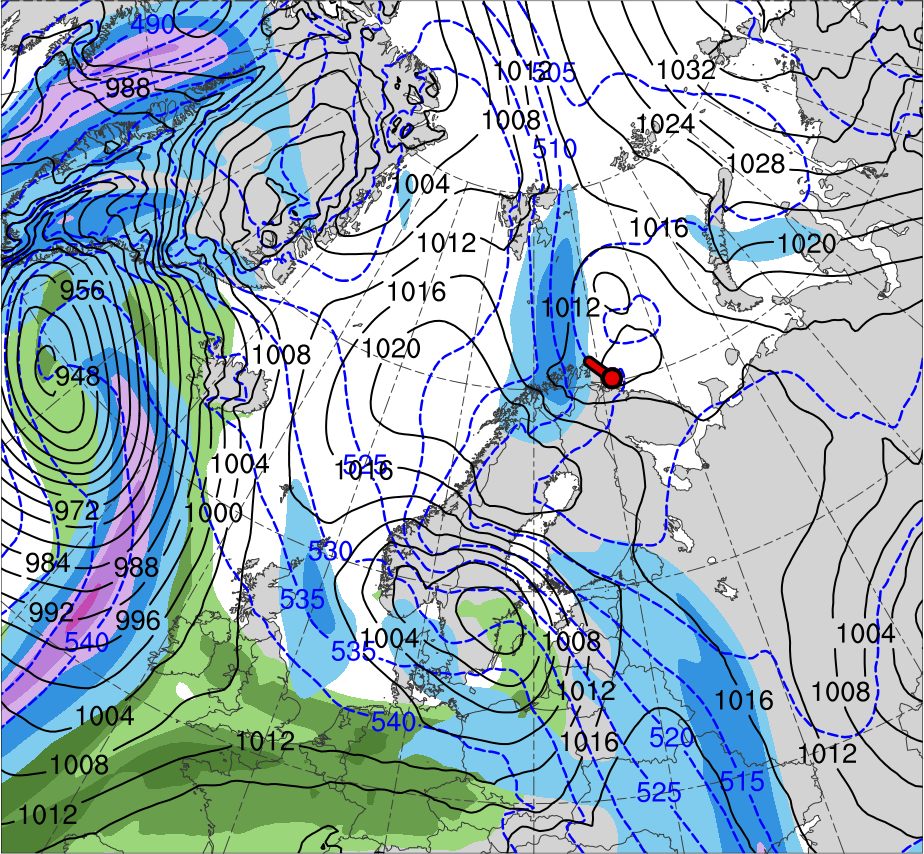 R2
R1
PL
TPV
(K)
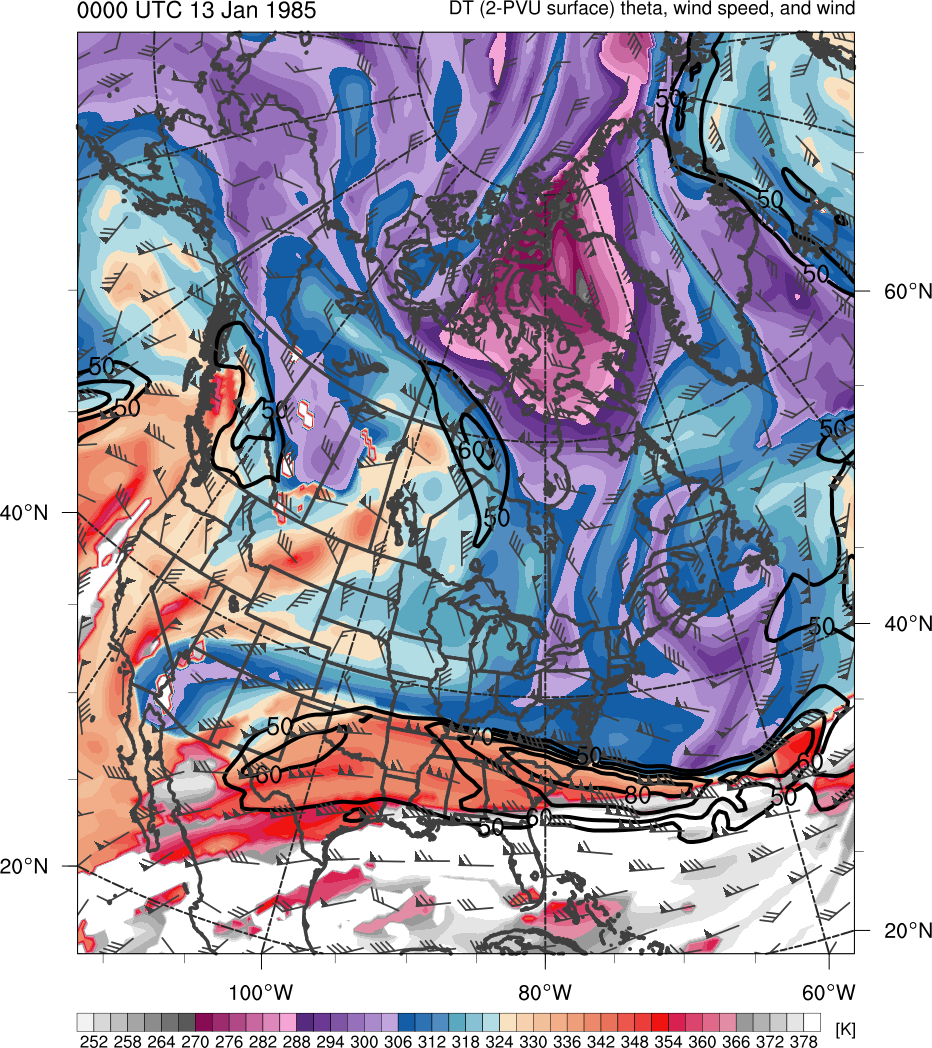 378
366
276
288
300
306
318
330
336
348
354
282
294
252
258
264
270
312
372
324
342
360
(m s−1 )
(mm)
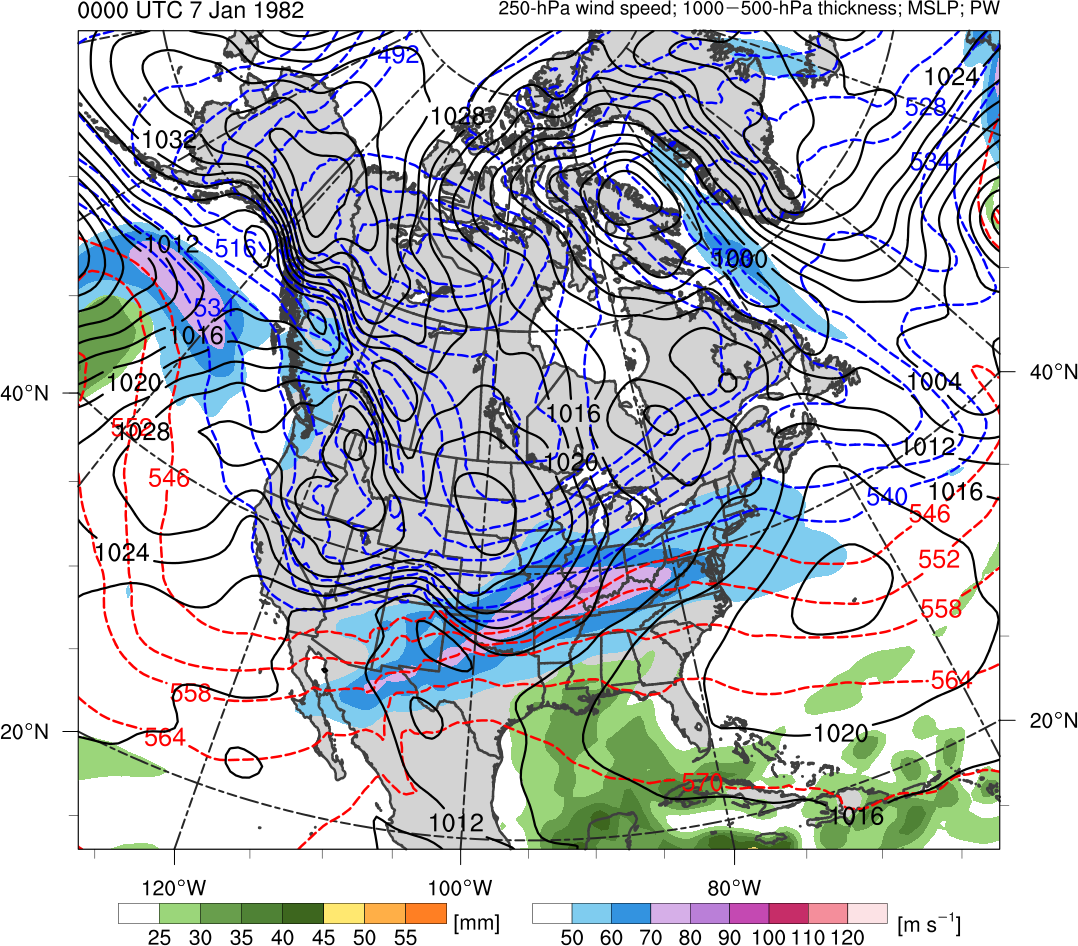 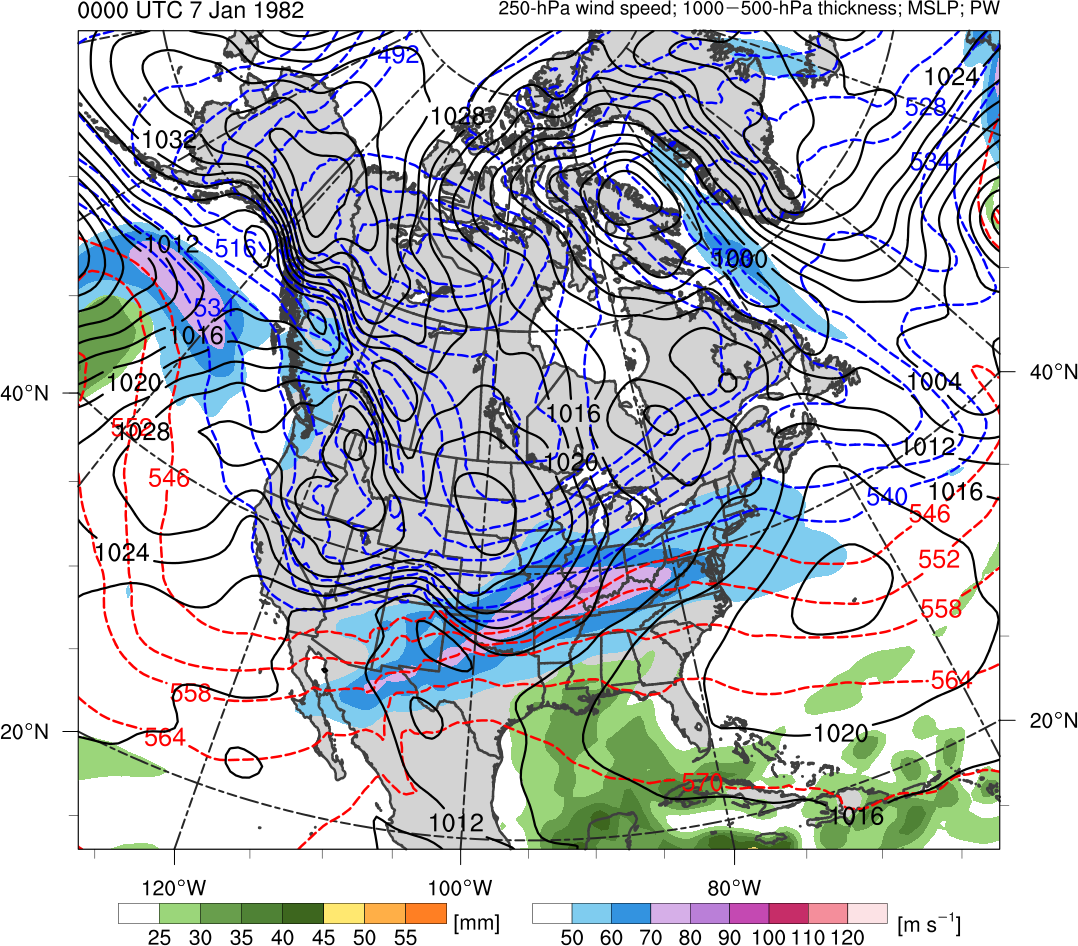 10
15
25
30
35
40
90
50
70
30
40
60
80
100
20
Potential temperature (K, shaded), wind speed (black, every 10 m s−1  starting at 30 m s−1), and wind (m s−1, flags and barbs) on 2-PVU surface
300-hPa wind speed (m s−1, shaded), 
1000–500-hPa thickness (dam, blue/red), 
SLP (hPa, black), and PW (mm, shaded)
Favorable Conditions
0300 UTC 11 Feb 2011
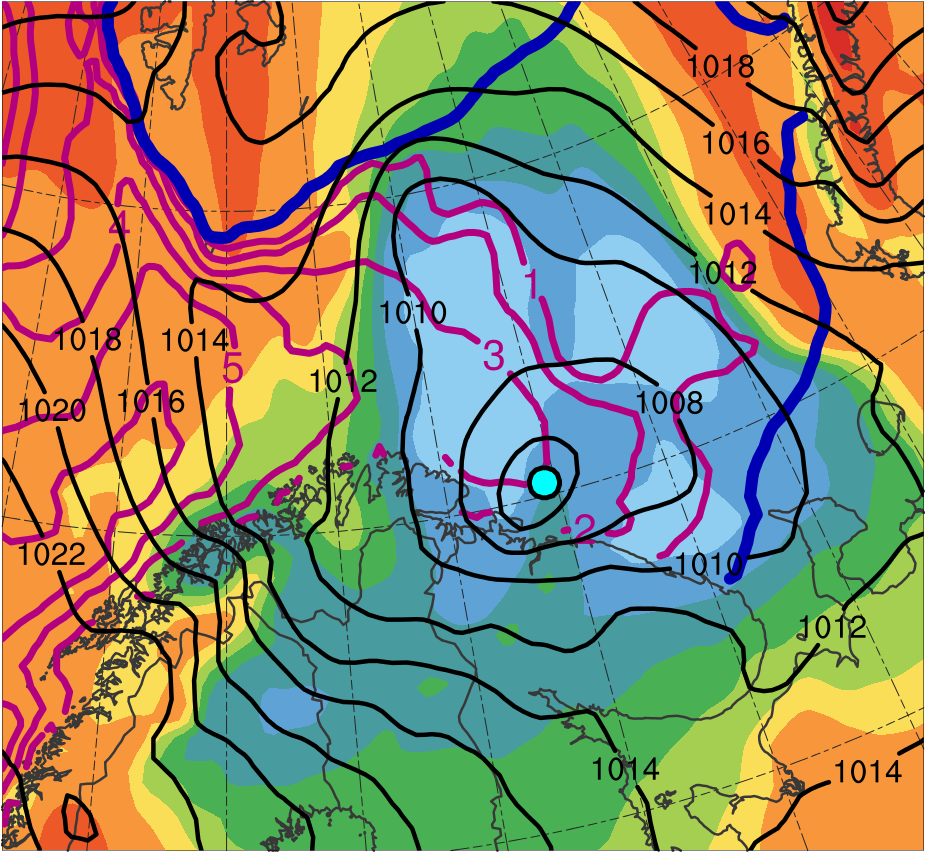 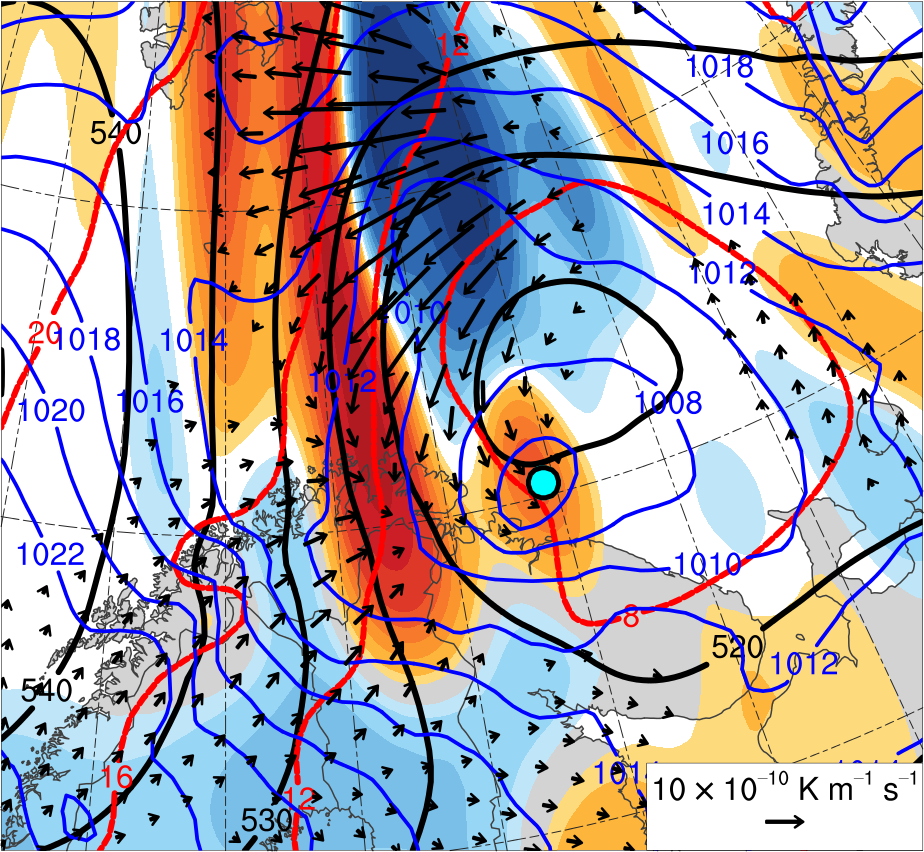 TPV
TPV
PL
PL
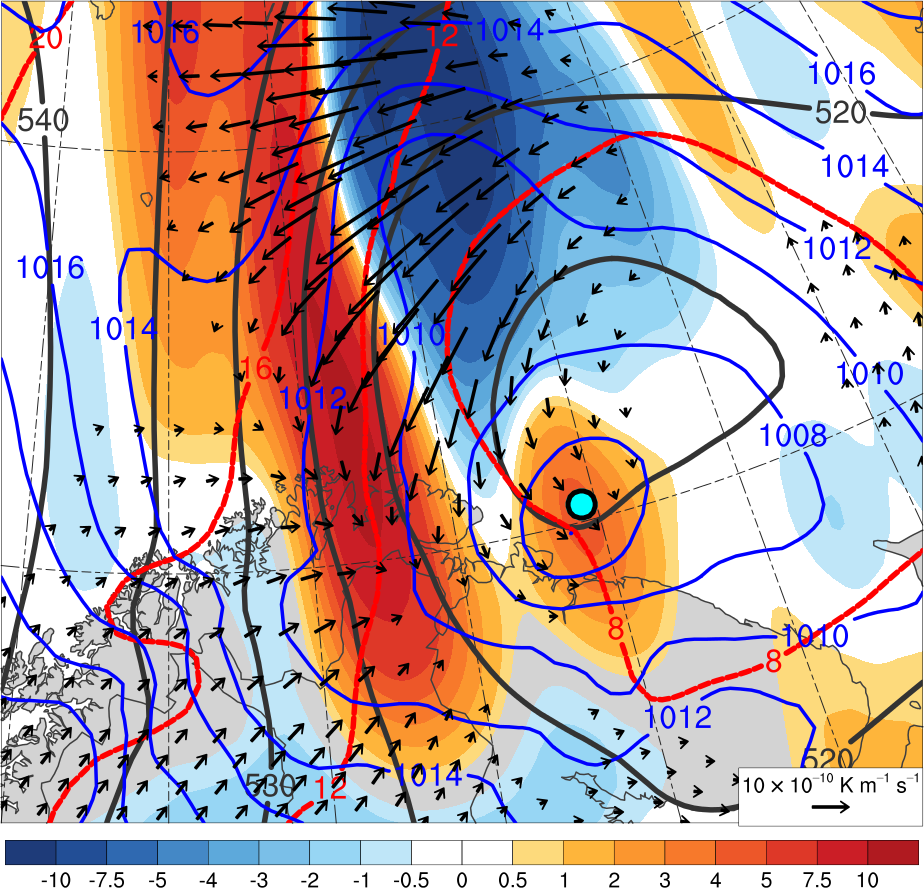 -10
-7.5
-5
-4
-3
-2
-1
-0.5
0
0.5
1
2
3
4
5
7.5
10
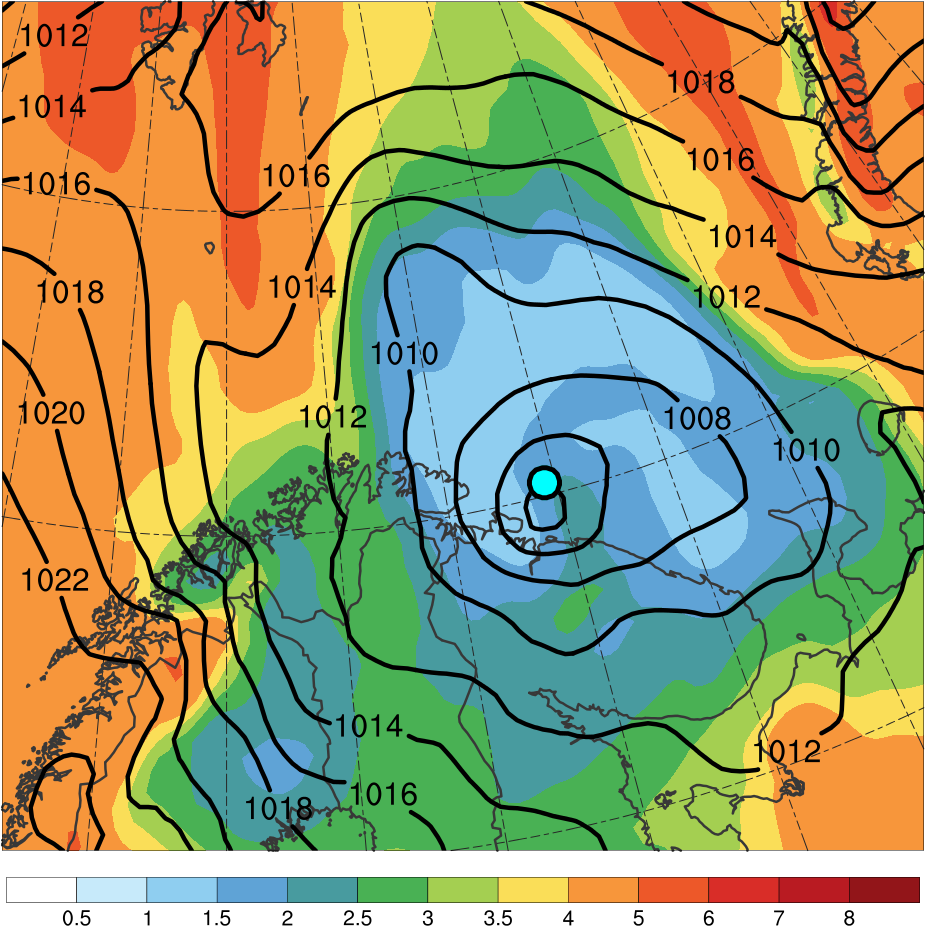 1
1.5
2
2.5
3
3.5
4
0.5
5
6
7
8
SLP (hPa, blue); 600–400-hPa Q (K m−1 s−1, vectors), Q forcing for vertical motion (10−17 Pa−1 s−3, shaded), θ (°C, red), and geopotential                height (dam, black)
900–600-hPa static stability [K (100 hPa)−1, shaded], SLP (hPa, black), SST (°C, purple), and 20% contour of sea-ice concentration (thick blue)
Favorable Conditions
0300 UTC 11 Feb 2011
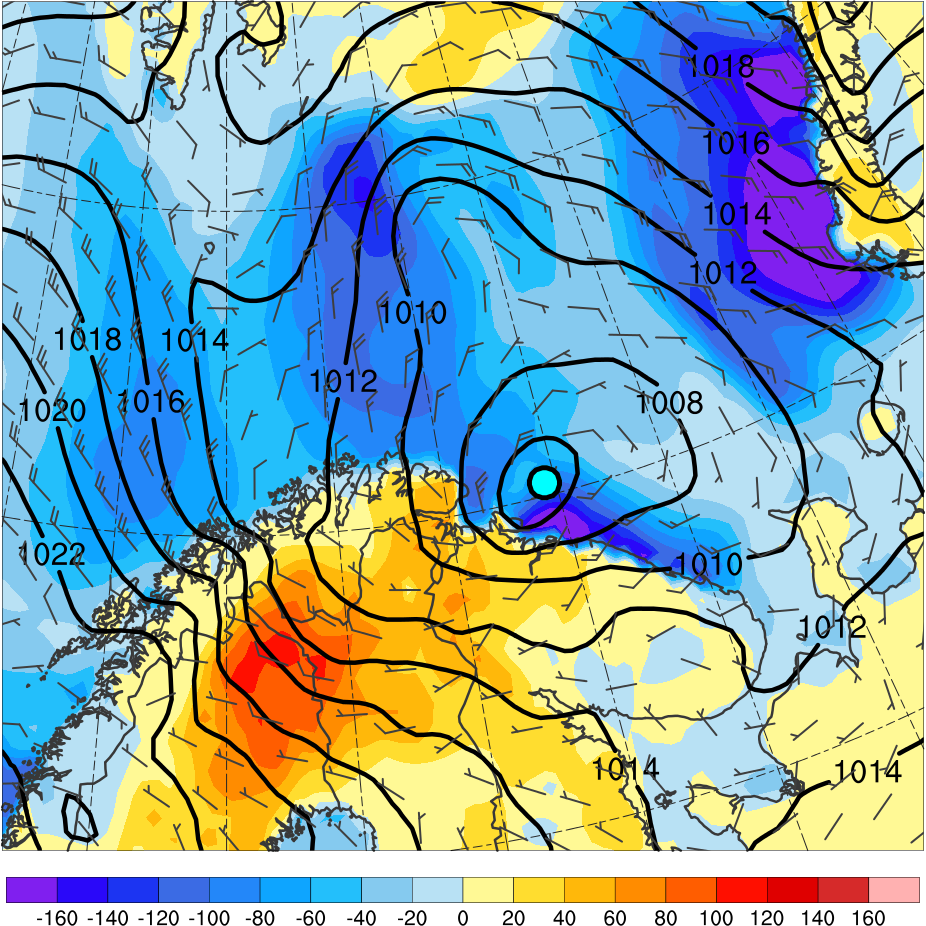 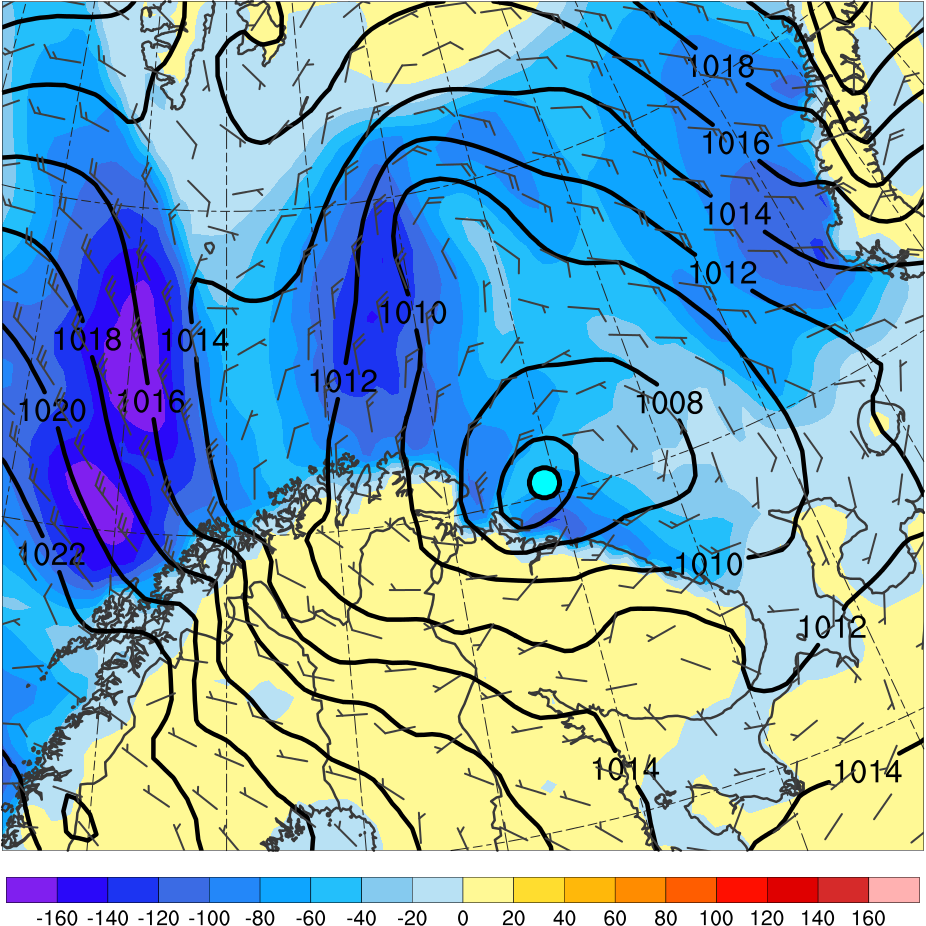 PL
PL
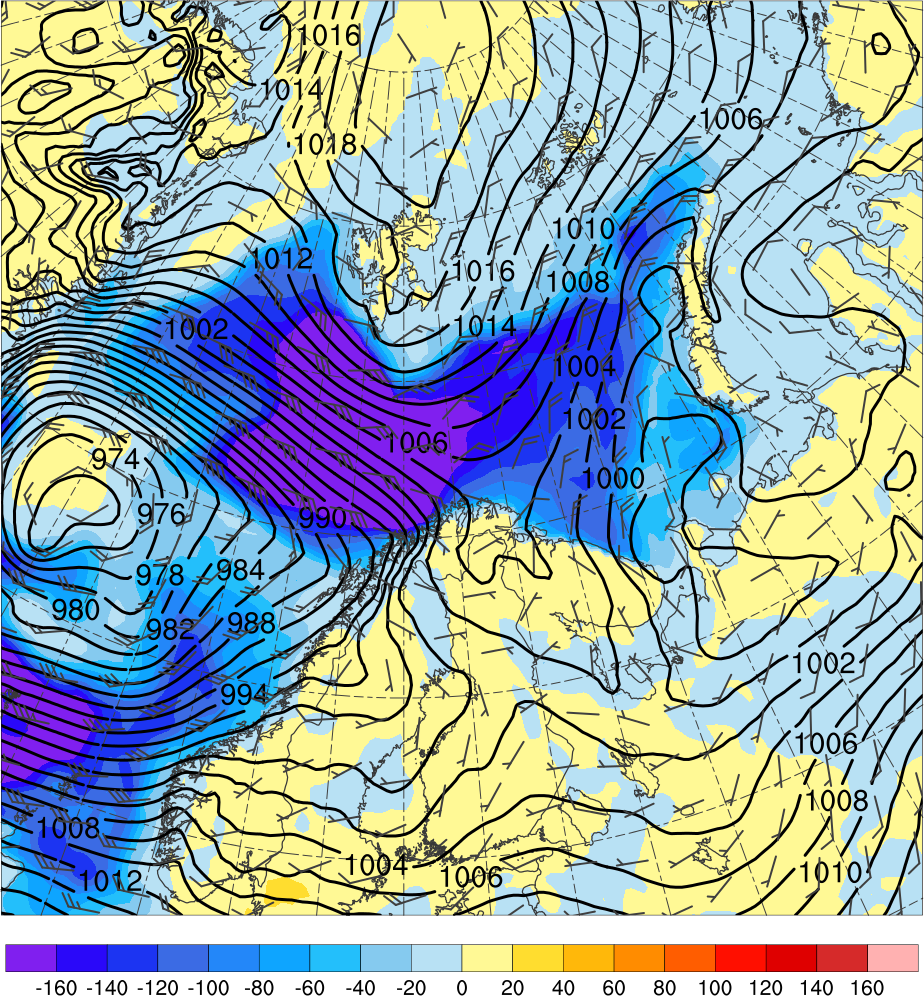 140
40
60
100
160
-140
-120
-100
-80
-60
-40
-20
0
20
-160
120
80
Sensible heat flux [W m−2, shaded], 
SLP (hPa, black), and 10-m wind (m s−1, barbs)
Latent heat flux [W m−2, shaded], 
SLP (hPa, black), and 10-m wind (m s−1, barbs)
Cross Sections
0300 UTC 11 Feb 2011
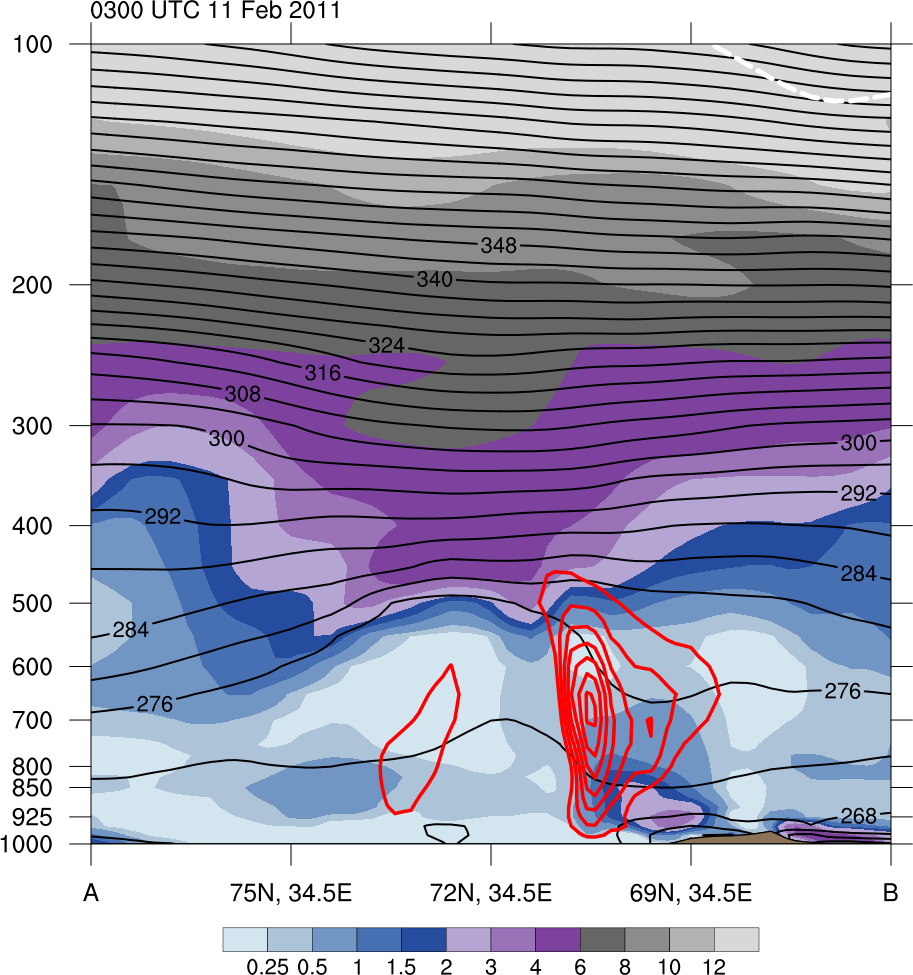 A
(a)
(b)
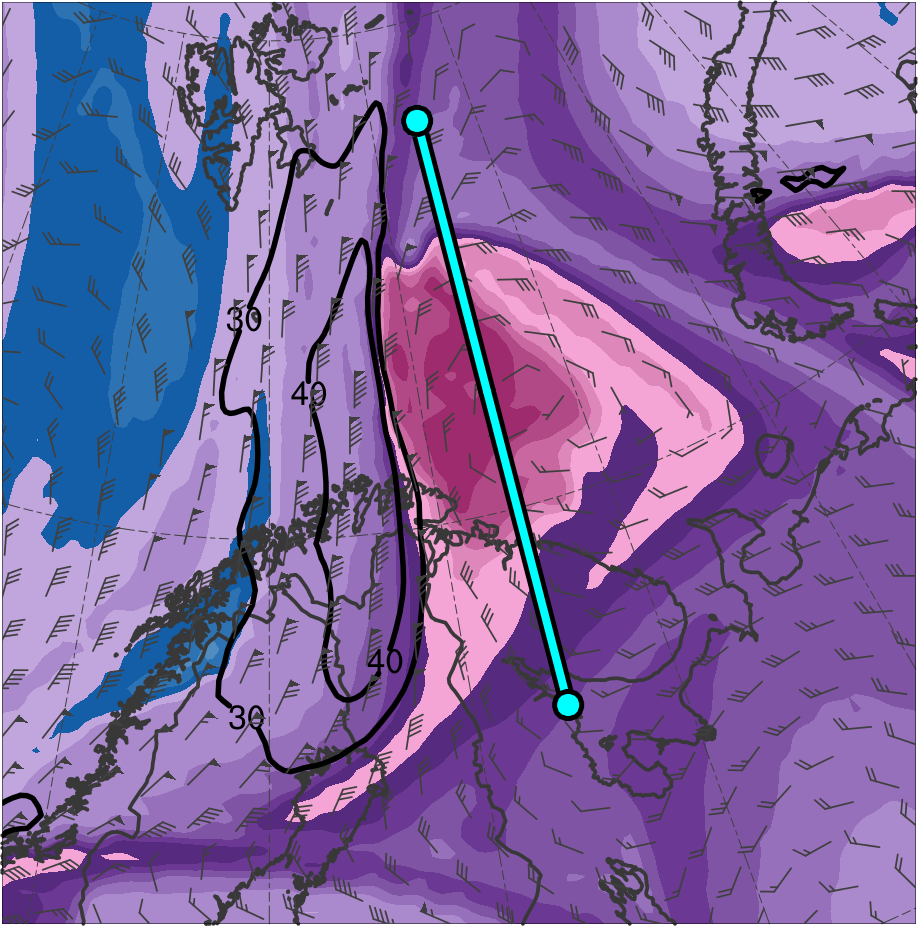 378
372
30
TPV
12
366
28
10
360
354
26
8
348
24
342
6
336
22
330
4
20
324
A’
318
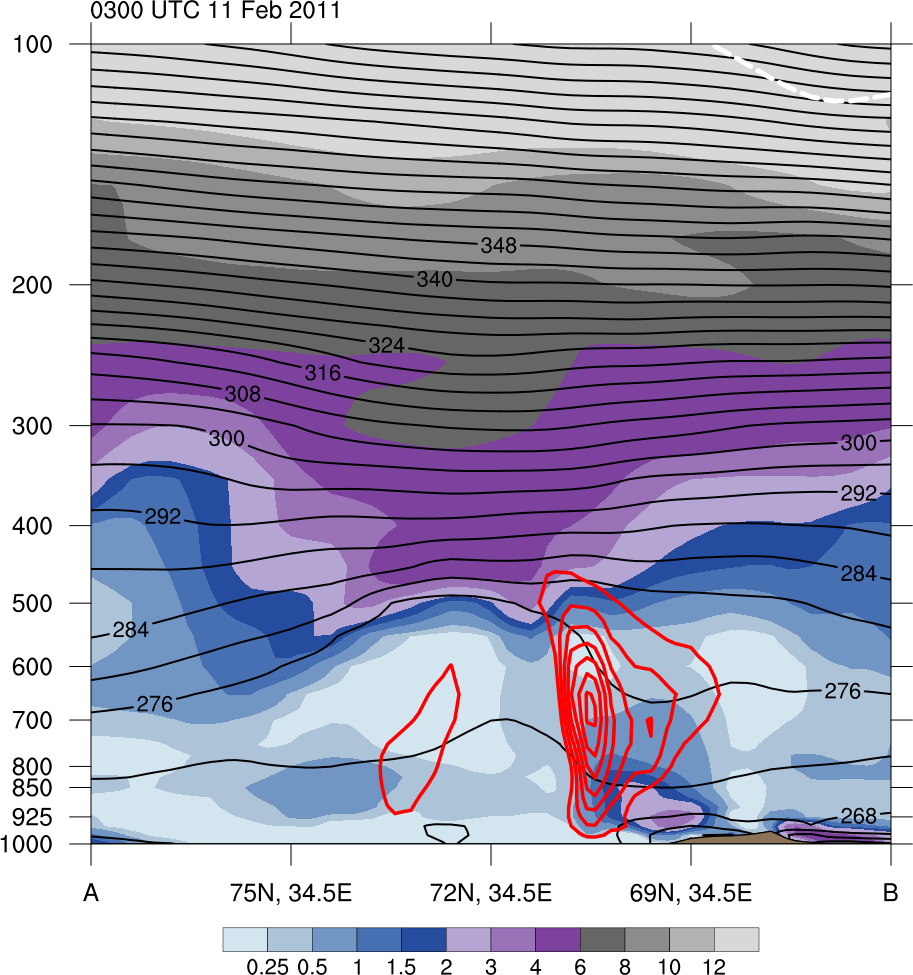 3
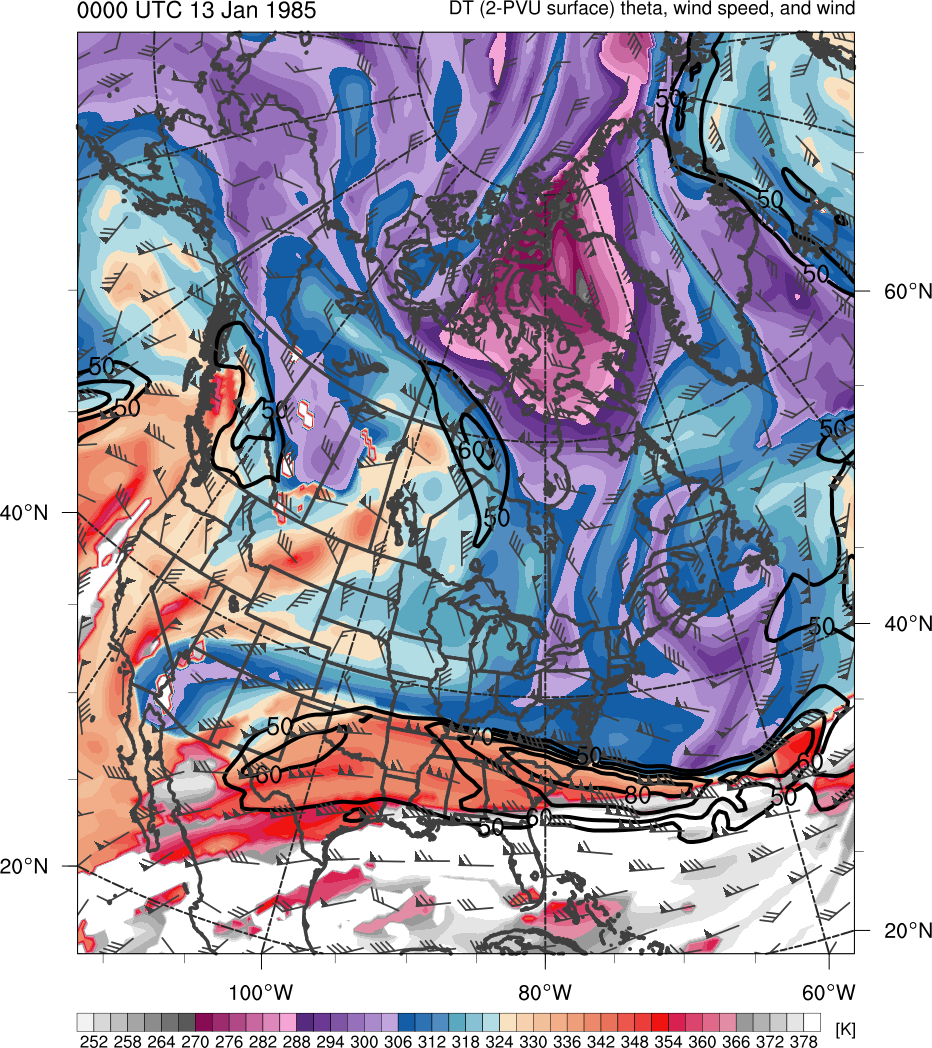 18
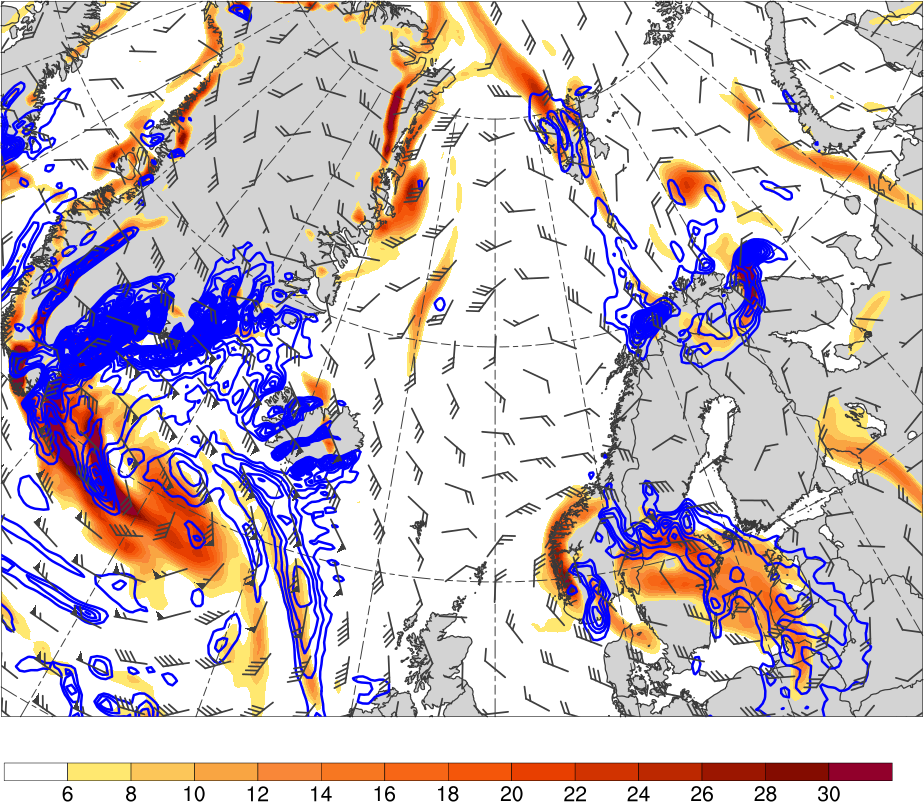 A
312
(c)
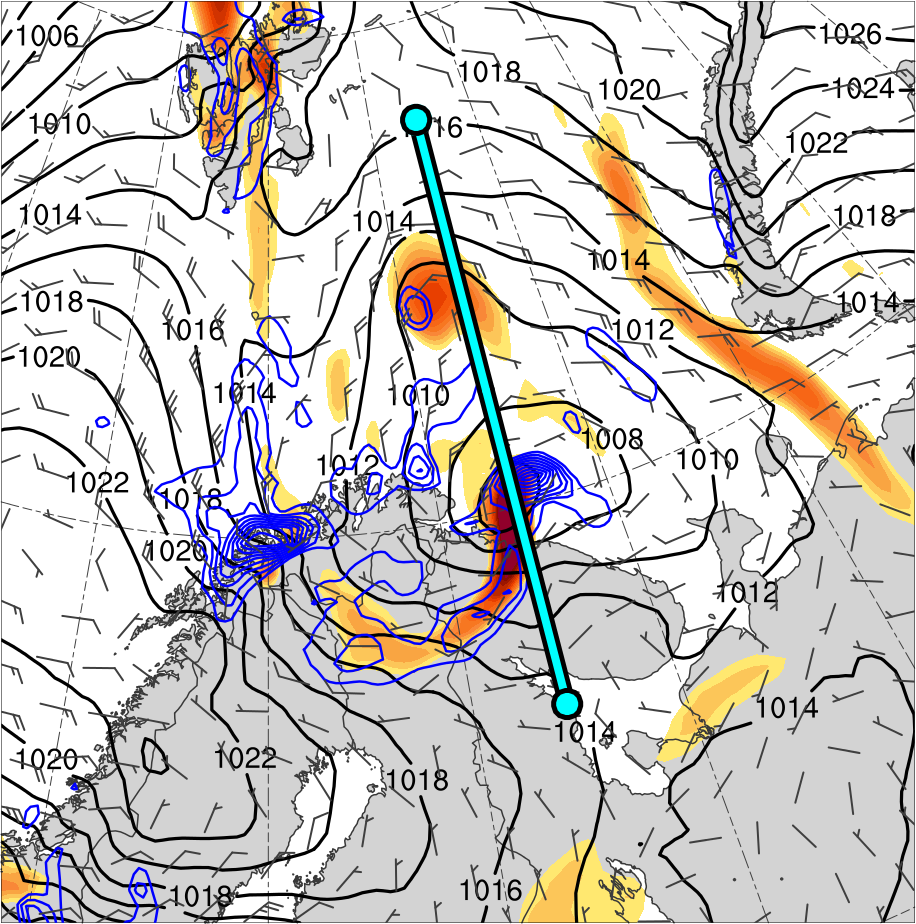 306
16
2
300
14
1.5
294
288
12
TPV
PL
1
282
10
276
0.5
270
PL
8
264
0.25
258
6
A’
252
(PVU)
A
69.0°N, 34.5°E
A’
75.0°N, 34.5°E
72.0°N, 34.5°E
(K)
(a) PV (PVU, shaded), θ (K, black), ascent (red, every 2.5 × 10−3 hPa s−1), and wind speed (white, every    10 m s−1 starting at 30 m s−1); (b) DT (2-PVU surface) θ (K, shaded), wind speed (black, every 10 m s−1  starting at 30 m s−1), and wind (m s−1, flags and barbs); (c) 850-hPa relative vorticity (10−5 s−1, shaded), 850–600-hPa ascent (blue, every 2.5 × 10−3 hPa s−1), SLP (hPa, black), and 10-m wind (m s−1, barbs)
Cross Sections
0300 UTC 11 Feb 2011
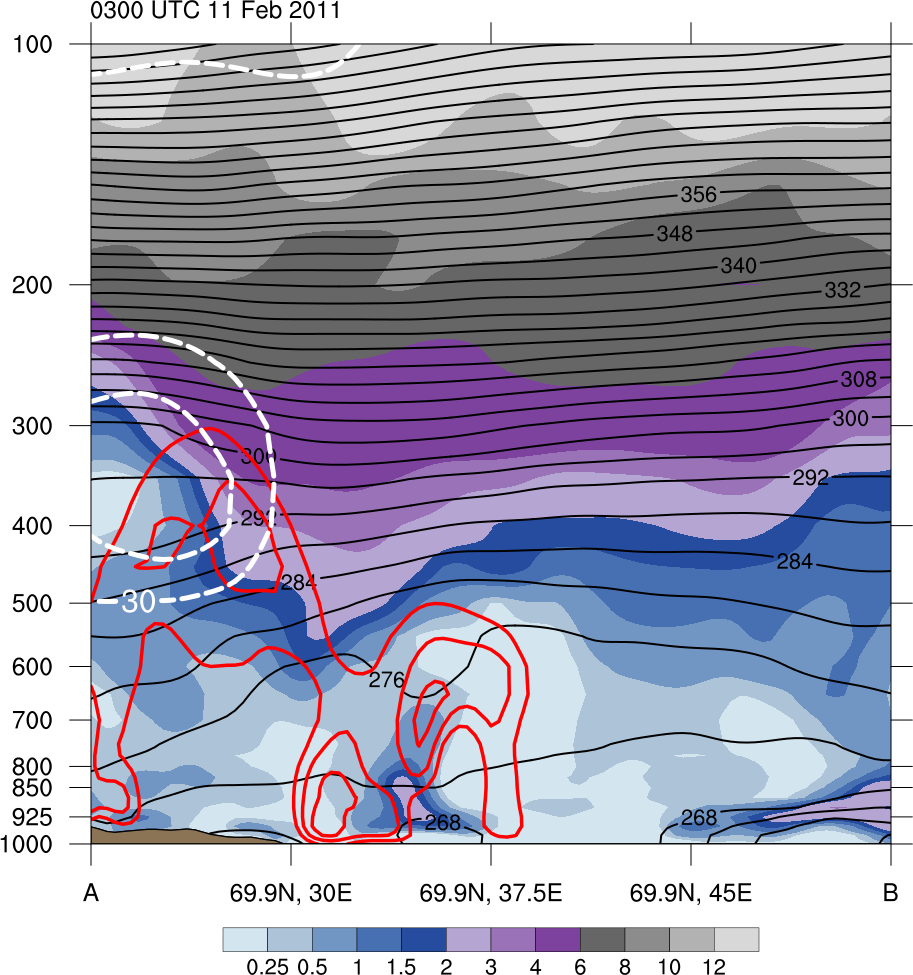 (a)
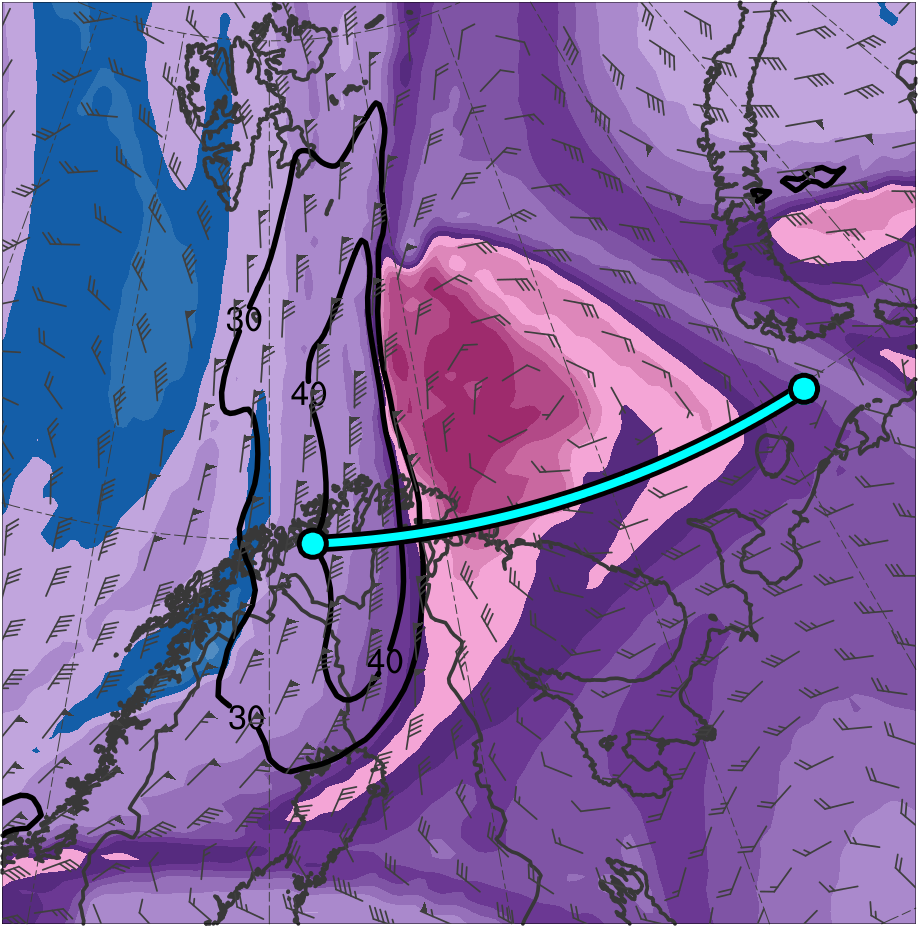 (b)
378
372
30
TPV
12
366
28
10
360
B’
354
26
8
348
24
342
B
6
336
22
330
4
20
324
318
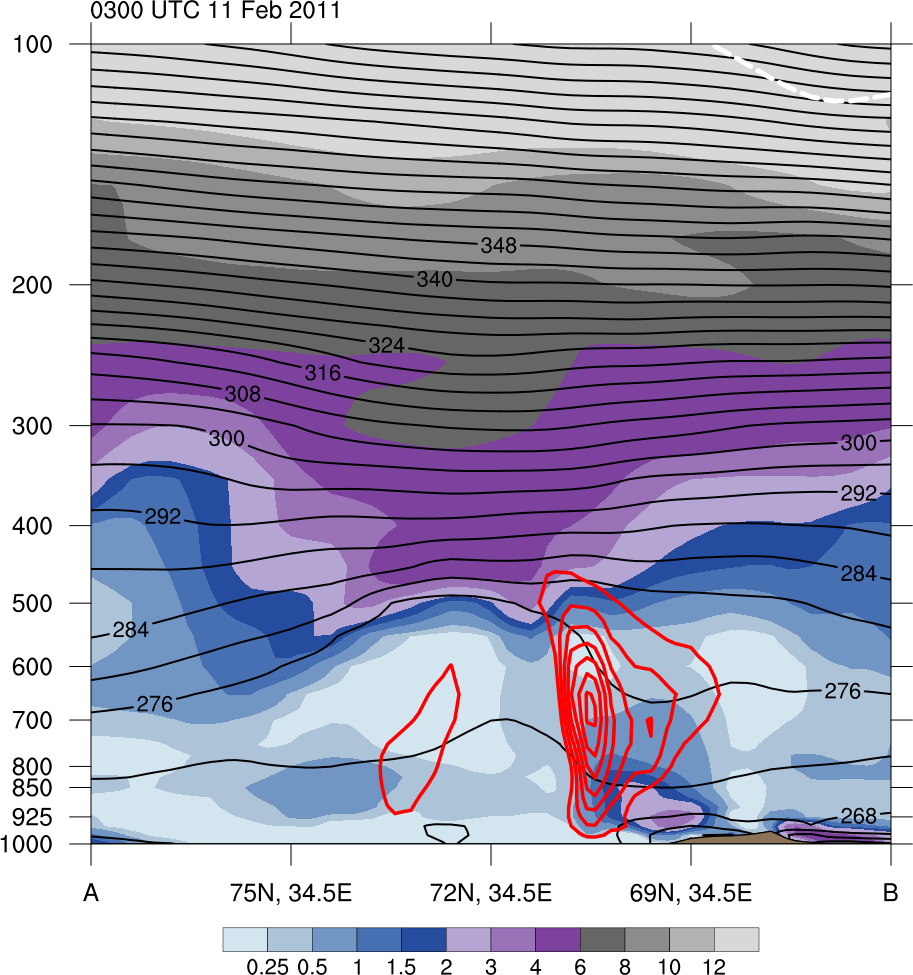 3
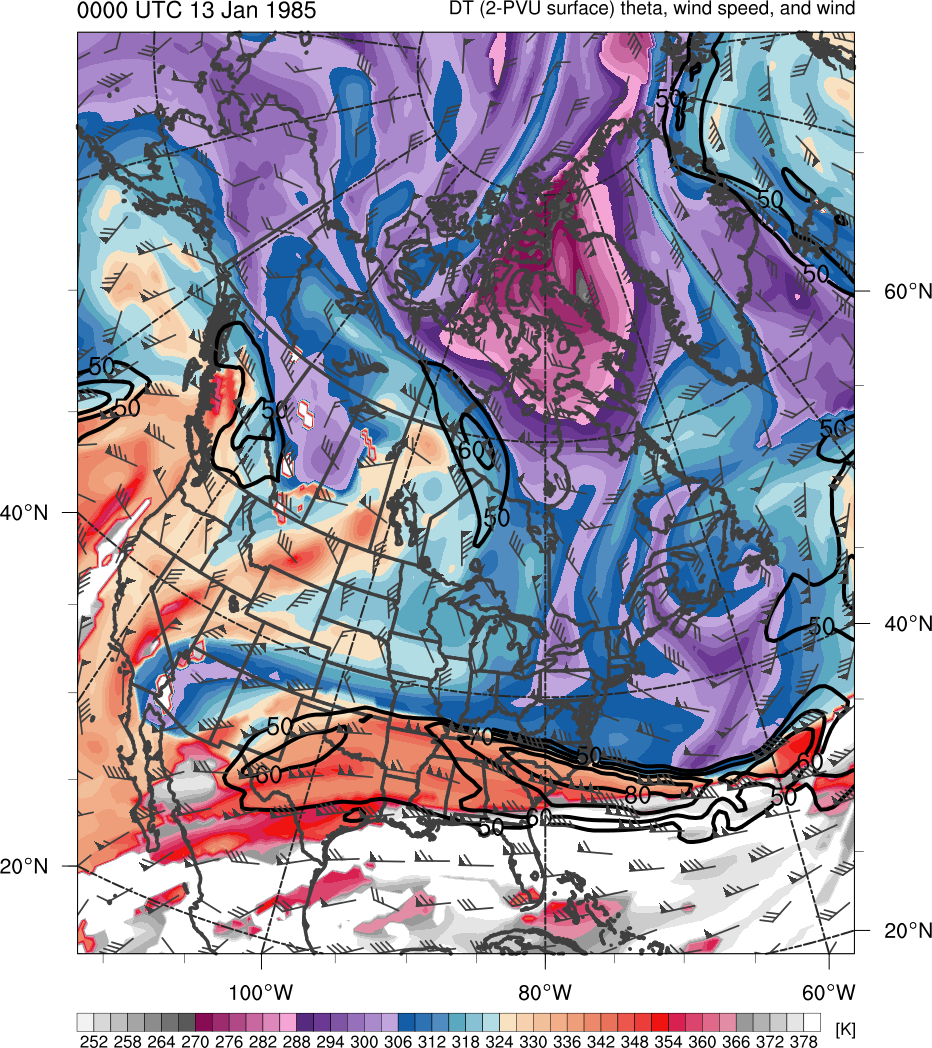 18
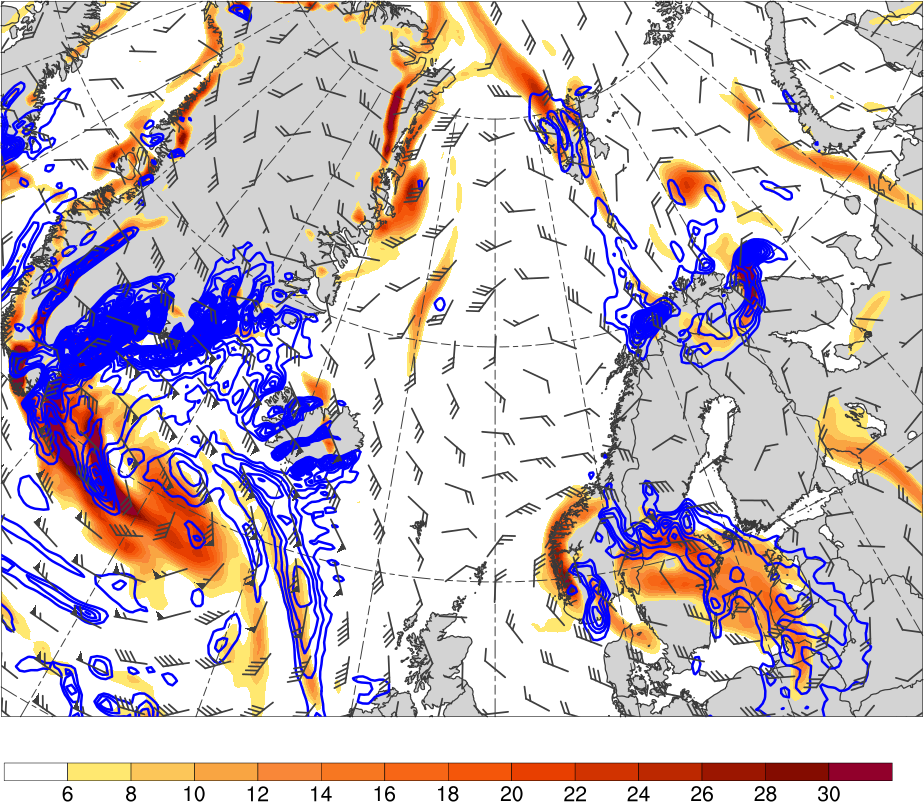 312
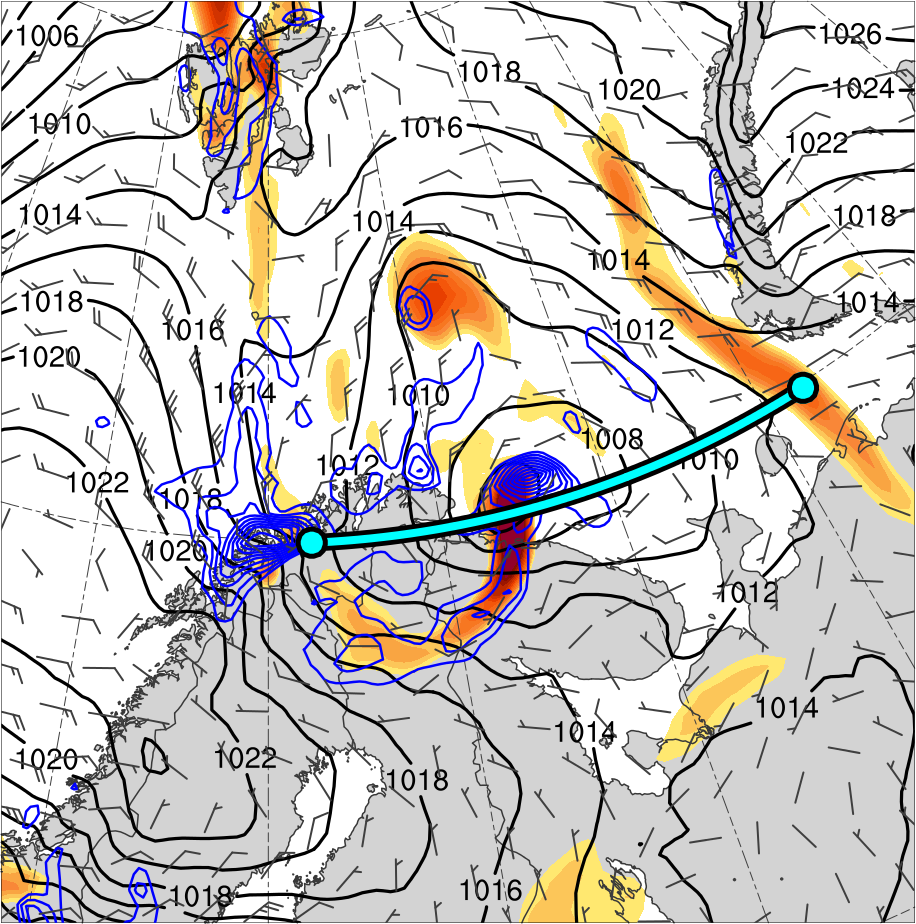 (c)
306
16
2
TPV
300
14
1.5
294
288
12
B’
PL
1
282
10
276
0.5
B
PL
270
8
264
0.25
258
6
252
(PVU)
B
69.9°N, 45.0°E
B’
69.9°N, 30.0°E
69.9°N, 37.5°E
(K)
(a) PV (PVU, shaded), θ (K, black), ascent (red, every 2.5 × 10−3 hPa s−1), and wind speed (white, every    10 m s−1 starting at 30 m s−1); (b) DT (2-PVU surface) θ (K, shaded), wind speed (black, every 10 m s−1  starting at 30 m s−1), and wind (m s−1, flags and barbs); (c) 850-hPa relative vorticity (10−5 s−1, shaded), 850–600-hPa ascent (blue, every 2.5 × 10−3 hPa s−1), SLP (hPa, black), and 10-m wind (m s−1, barbs)